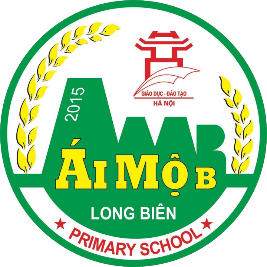 TIẾNG VIỆT 1
TRƯỜNG TIỂU HỌC ÁI MỘ B
Tập 1
Tiếng Việt 1
Tuần 7
Kể chuyện: Chú thỏ thông minh
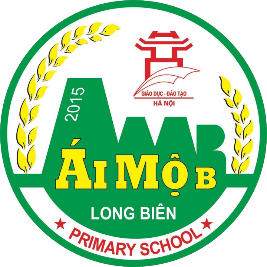 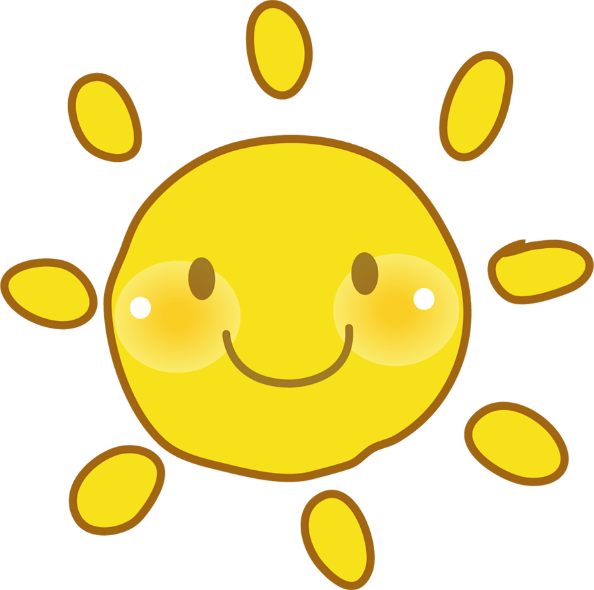 Khởi động
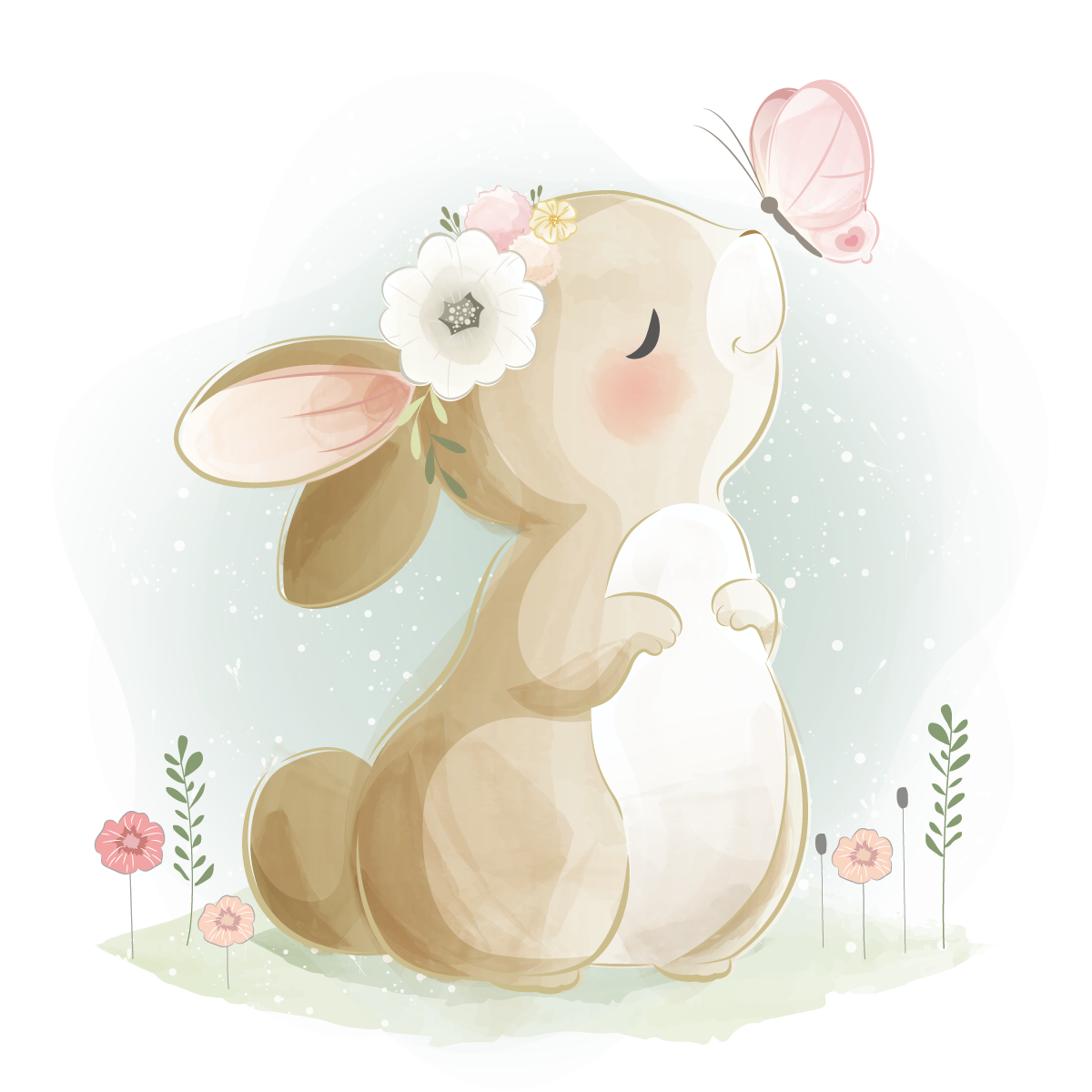 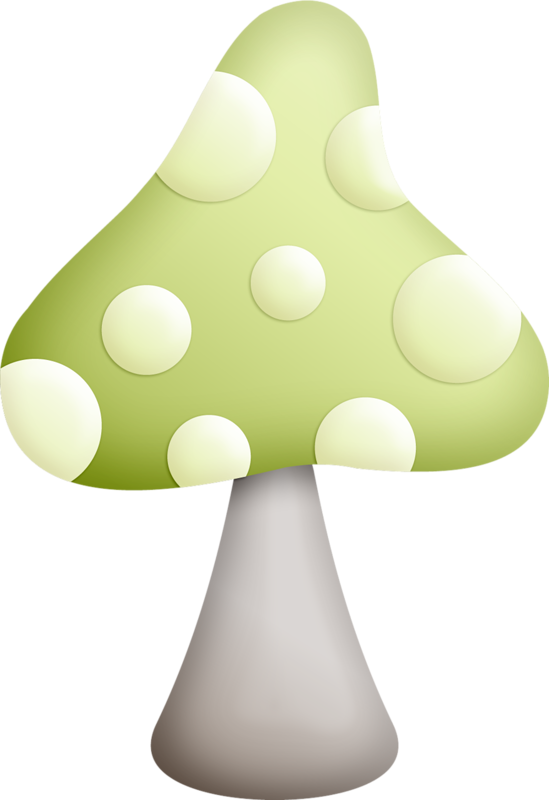 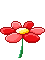 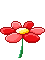 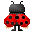 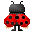 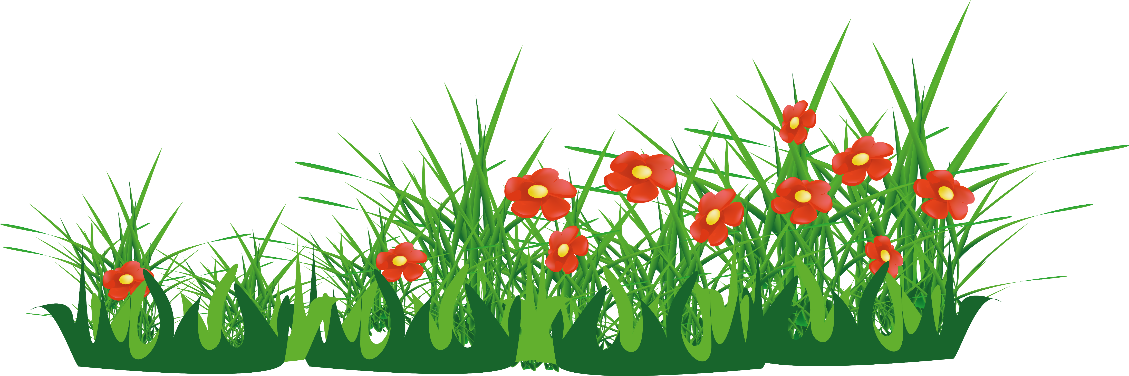 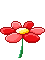 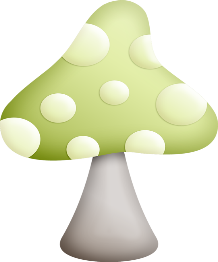 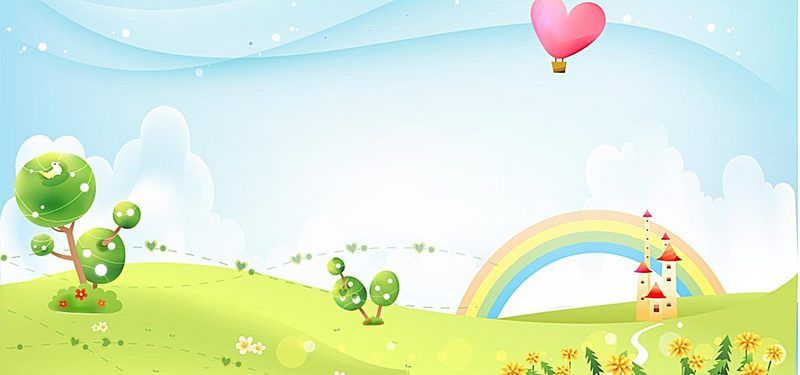 Bài 38: Chú thỏ thông minh
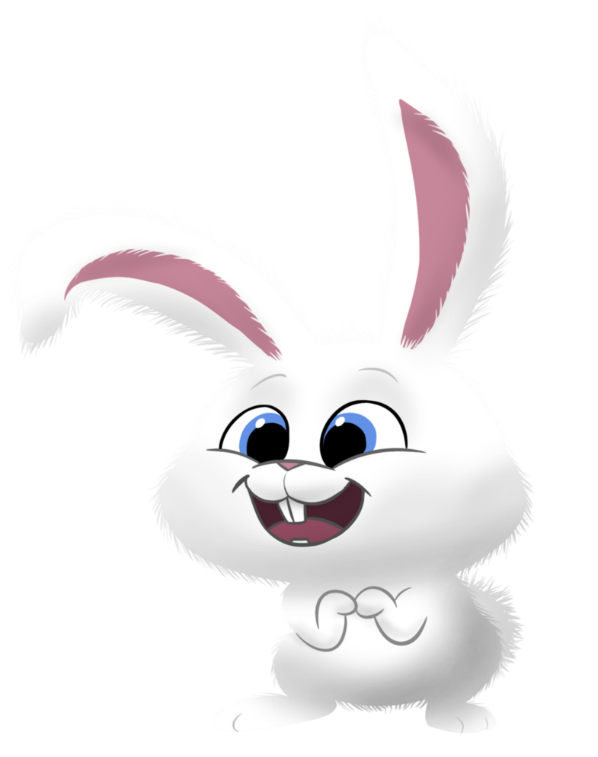 Vũ Tú Nam
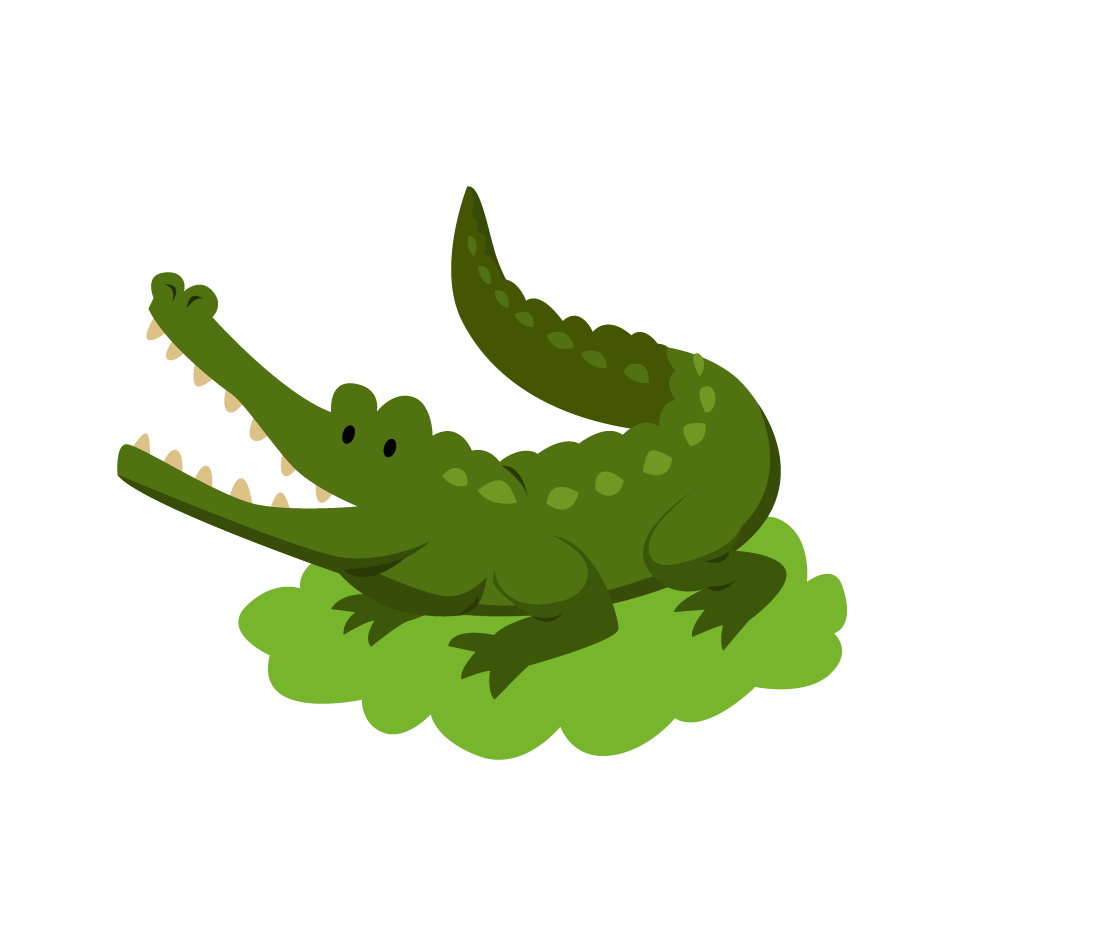 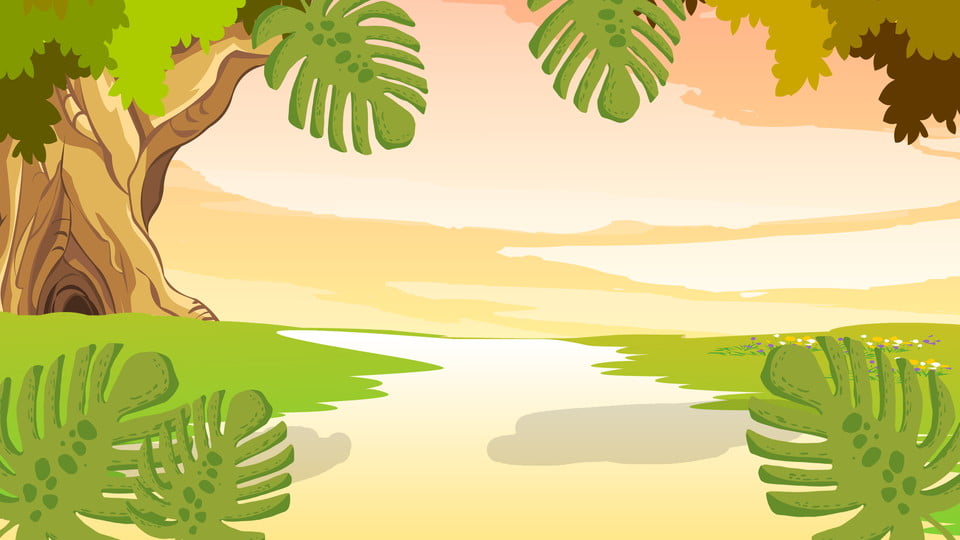 Nghe kể chuyện
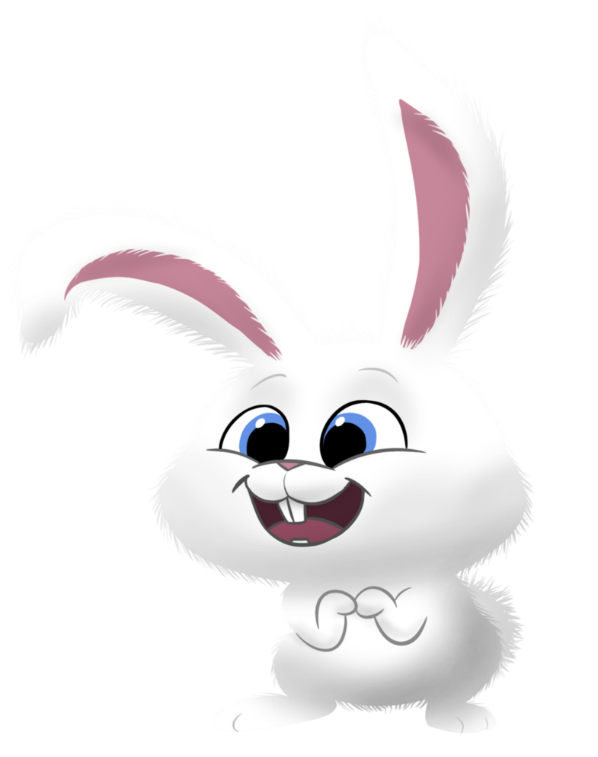 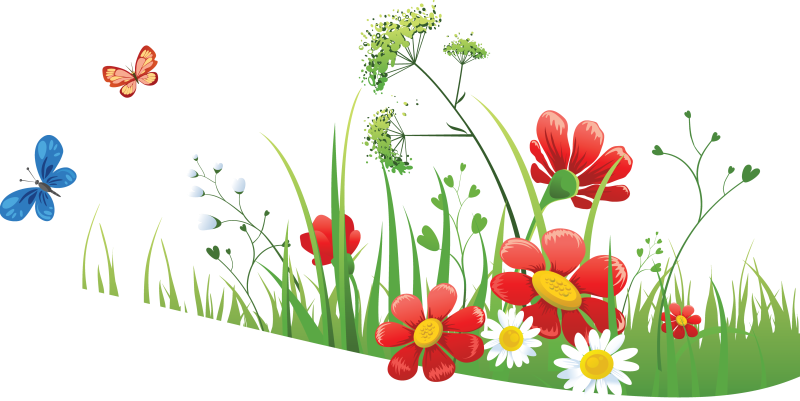 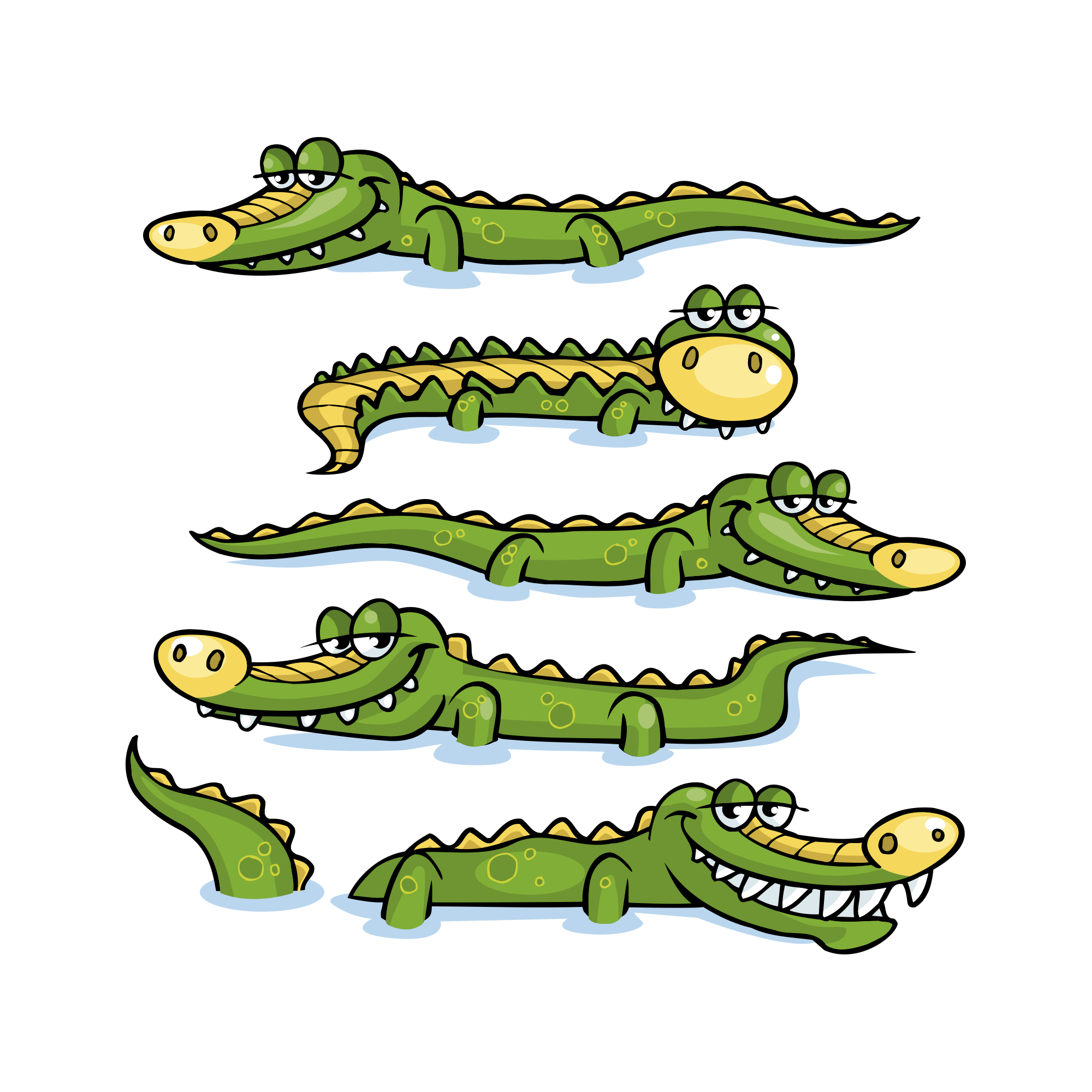 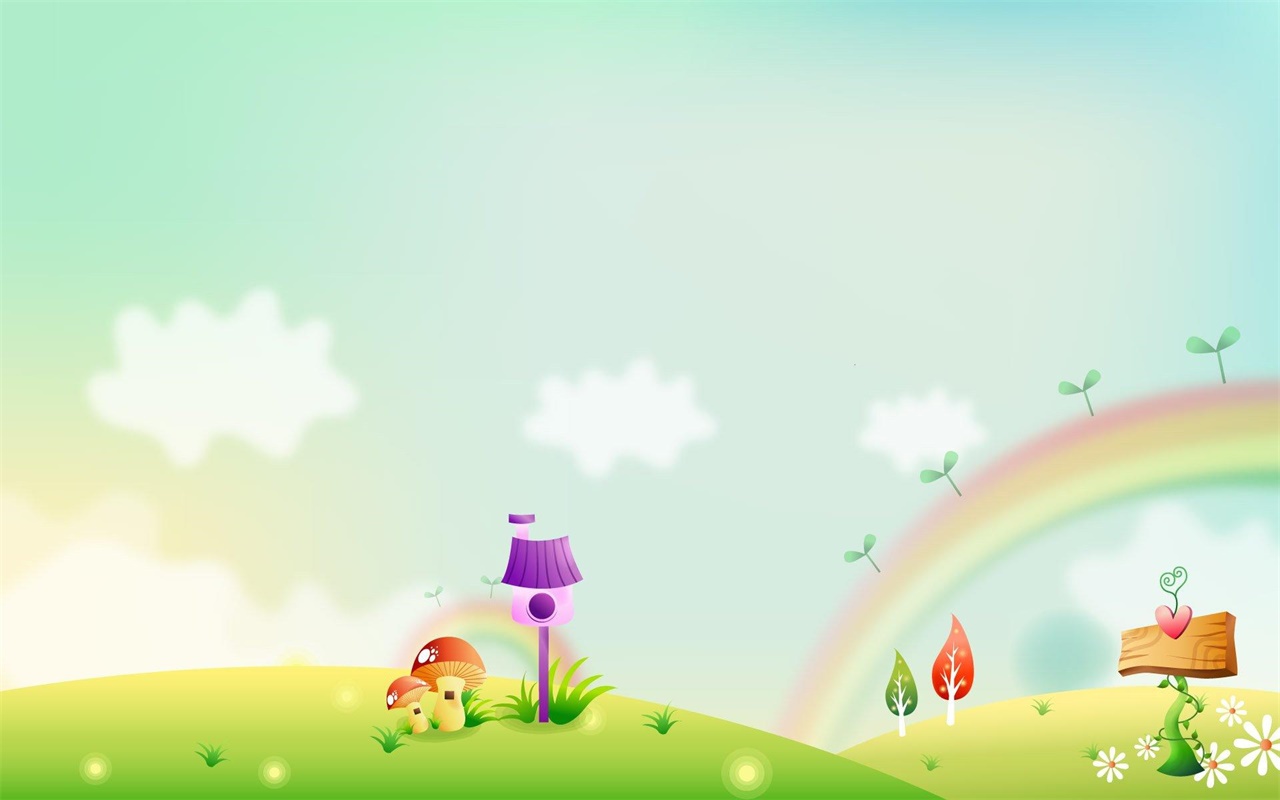 Trả lời câu hỏi 
theo tranh
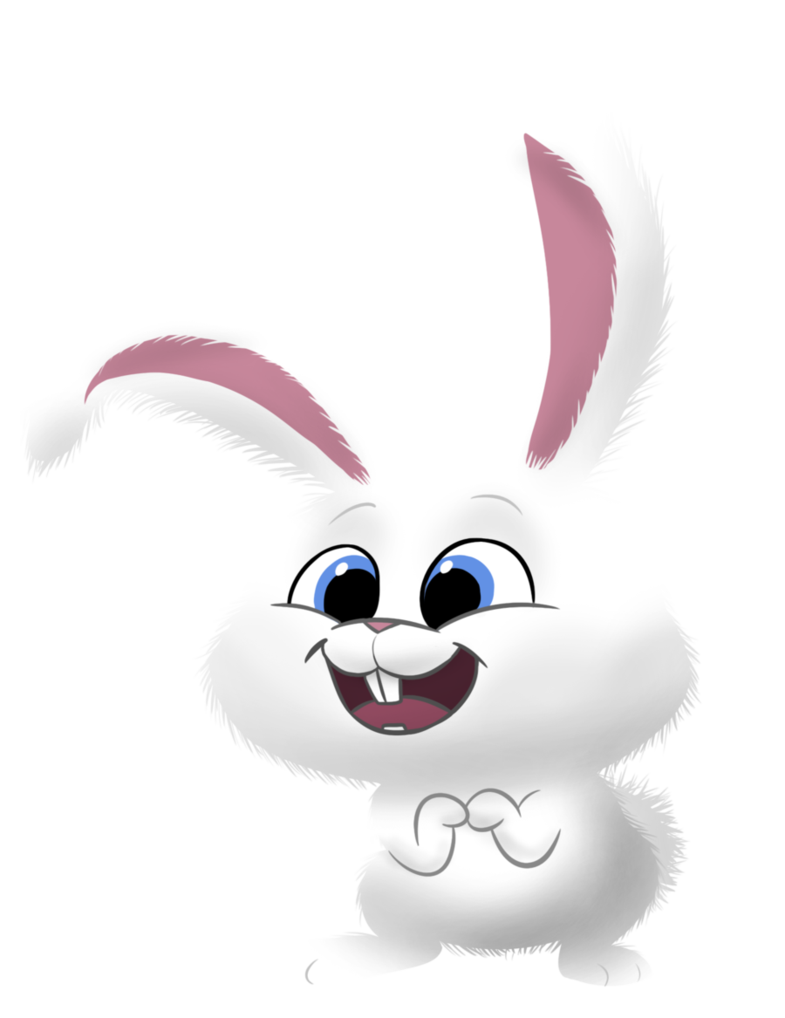 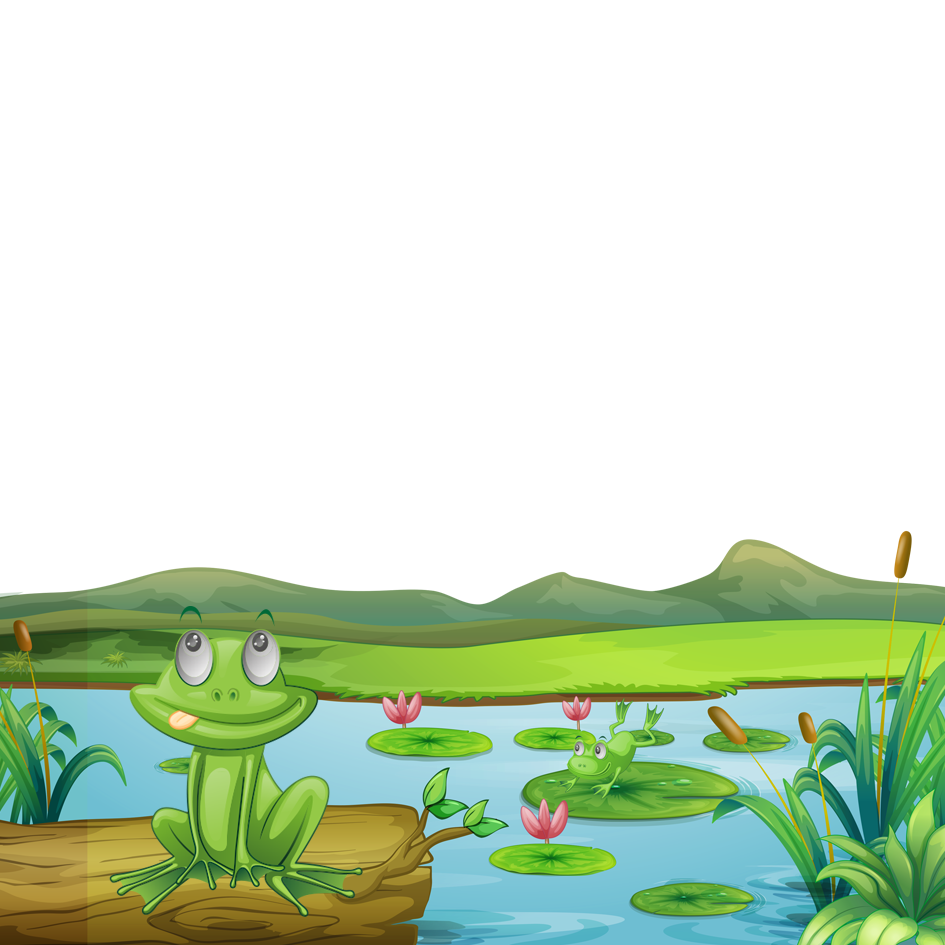 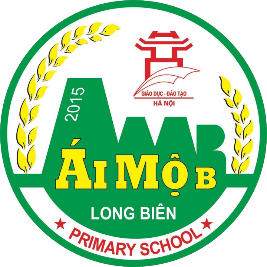 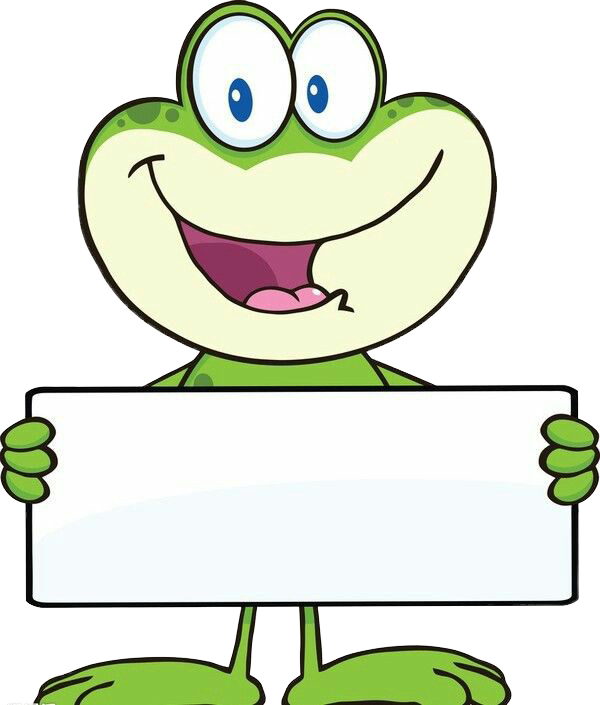 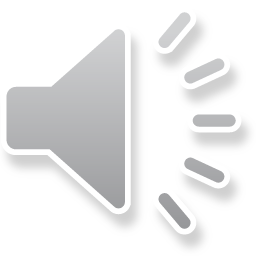 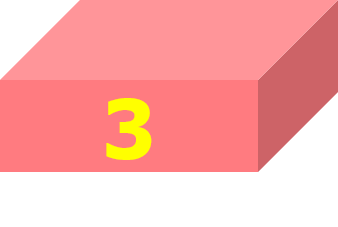 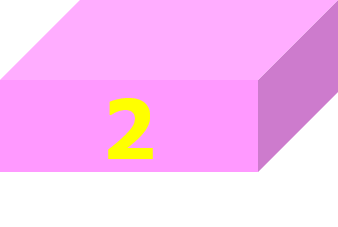 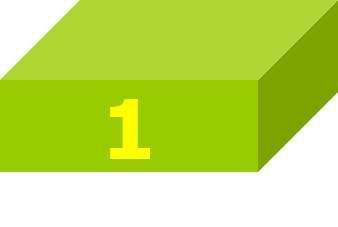 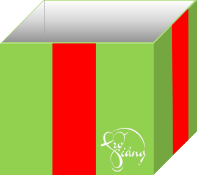 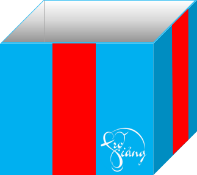 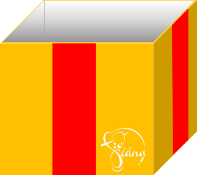 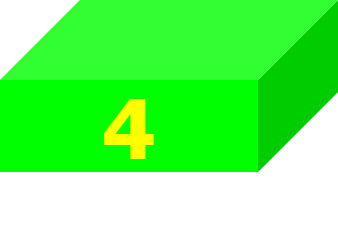 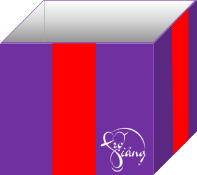 TRÒ CHƠI 
HỘP QUÀ BÍ MẬT
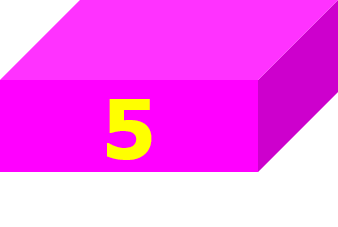 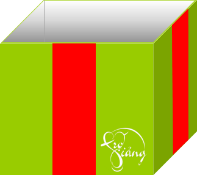 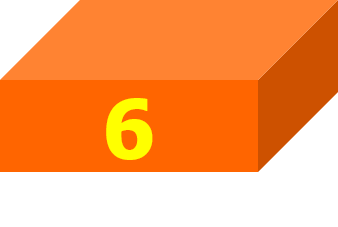 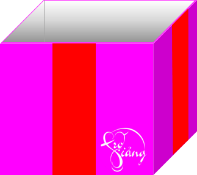 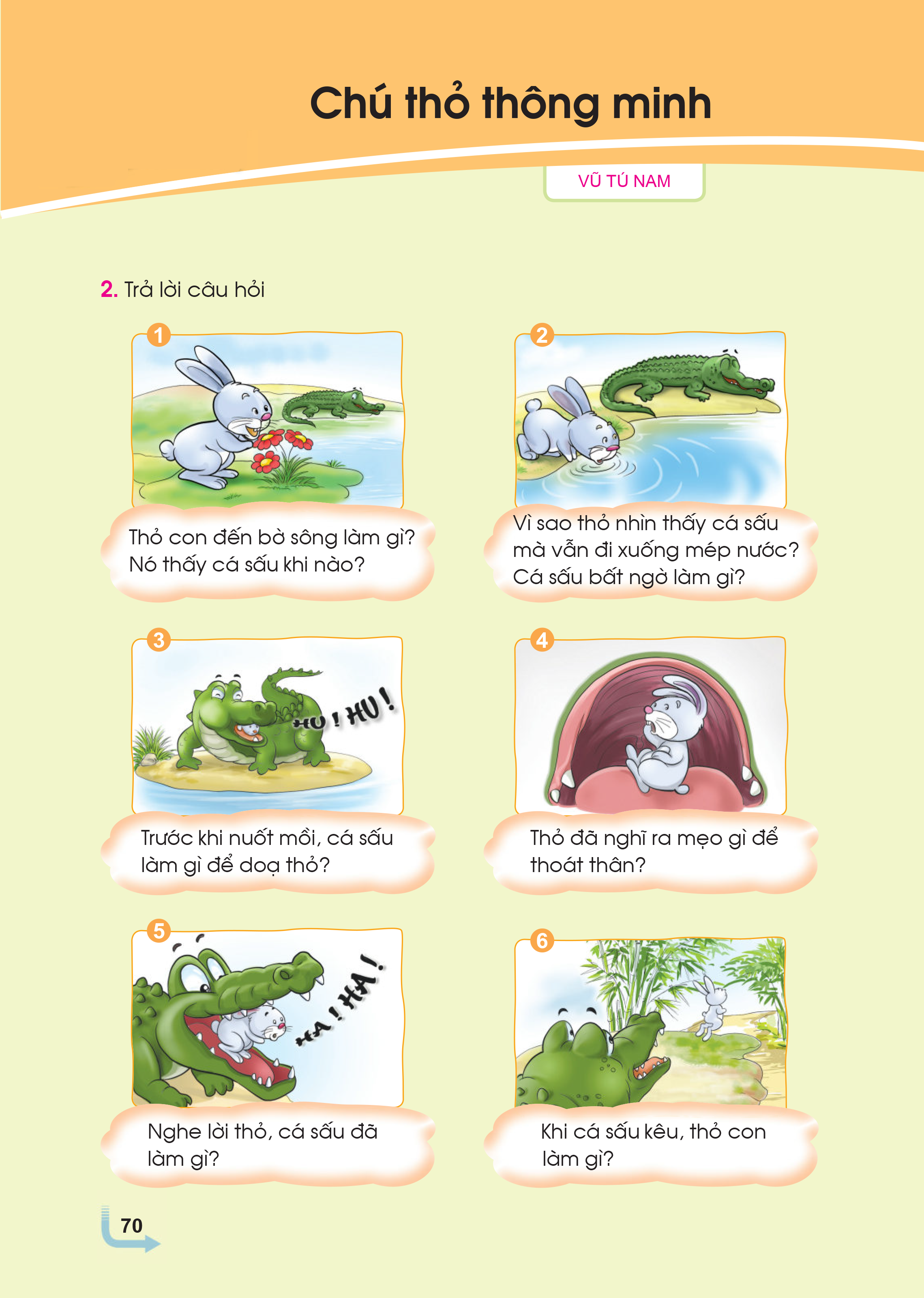 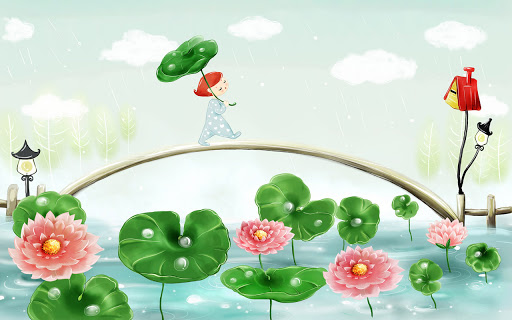 Thỏ con đến bờ sông ăn cỏ.
Nó thấy cá sấu khi xuống sông uống nước.
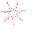 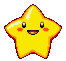 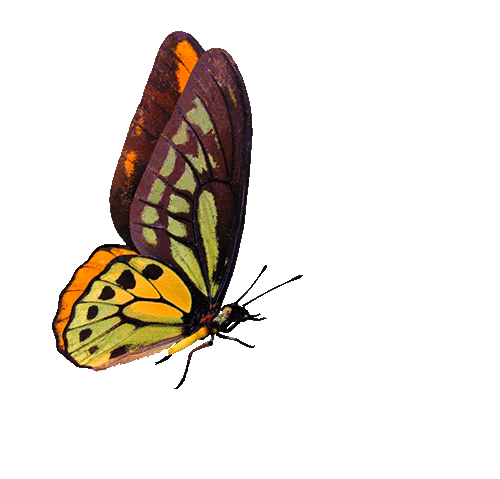 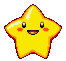 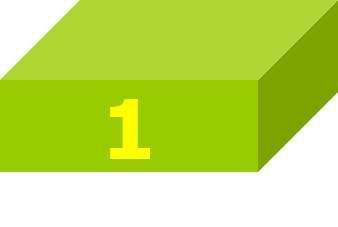 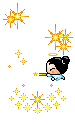 GO HOME
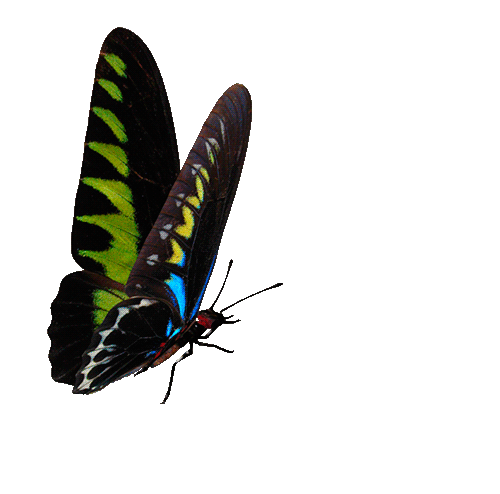 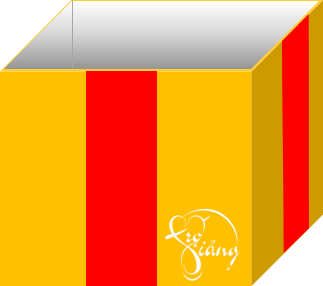 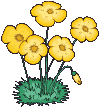 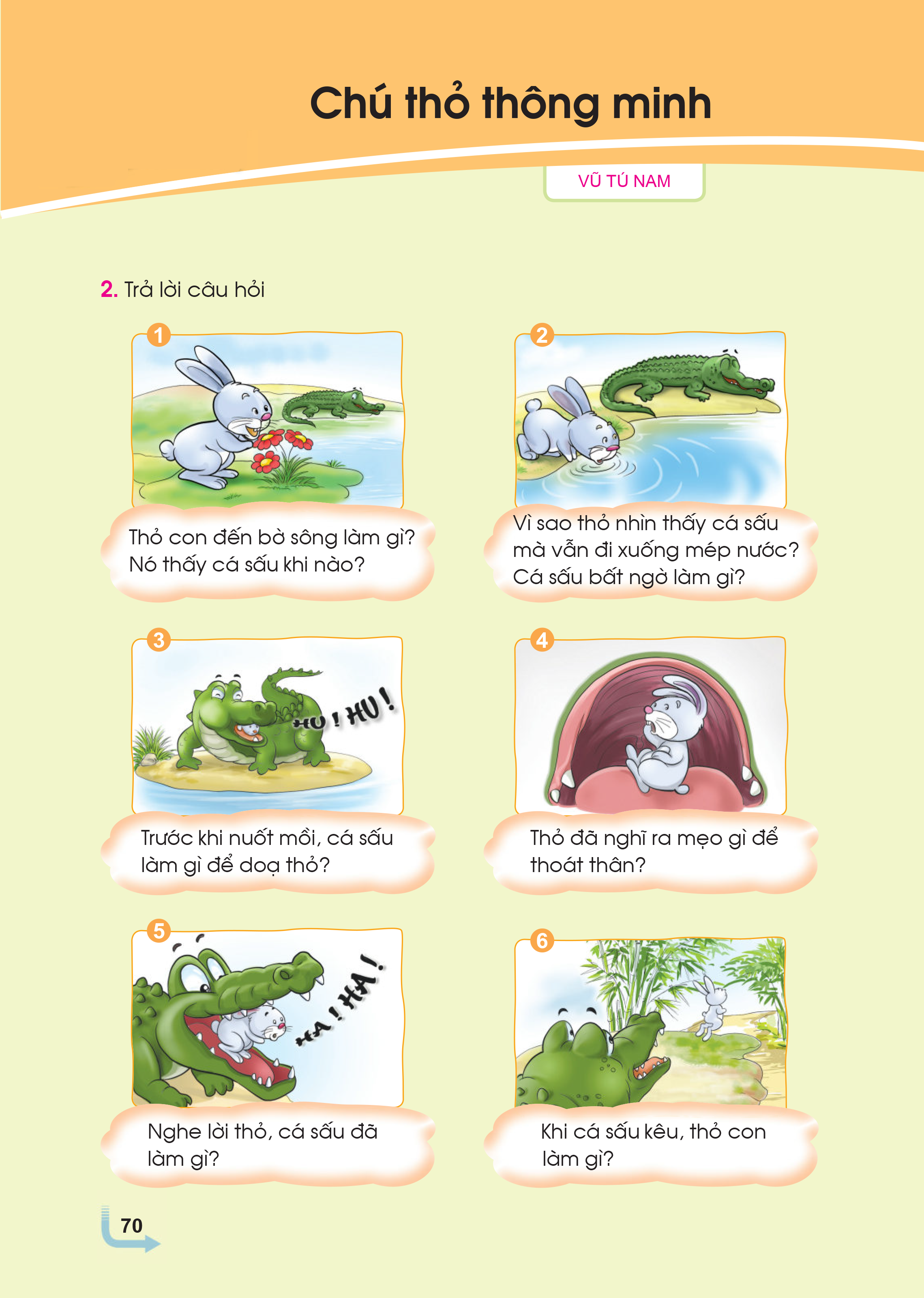 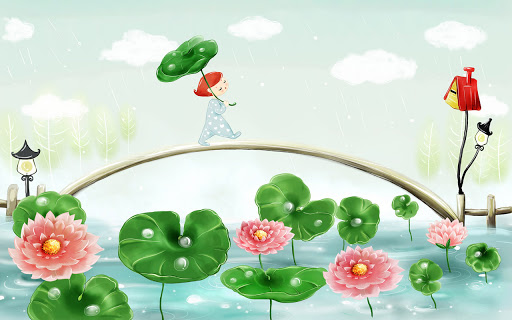 Thỏ tưởng cá sấu đang ngủ nên rón rén đi xuống uống nước.
Cá sấu bất ngờ vọt tới, đớp thỏ..
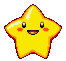 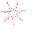 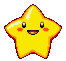 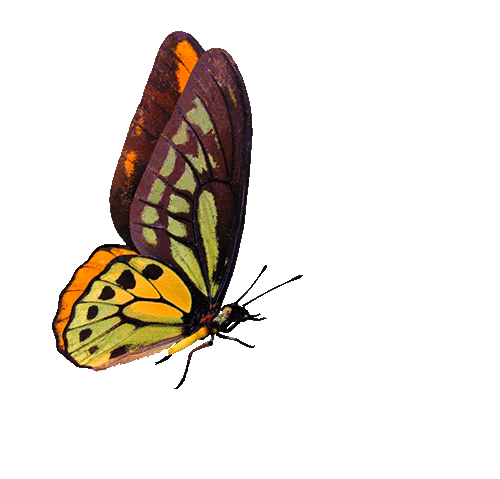 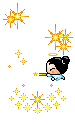 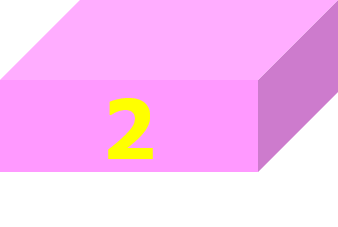 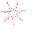 GO HOME
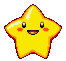 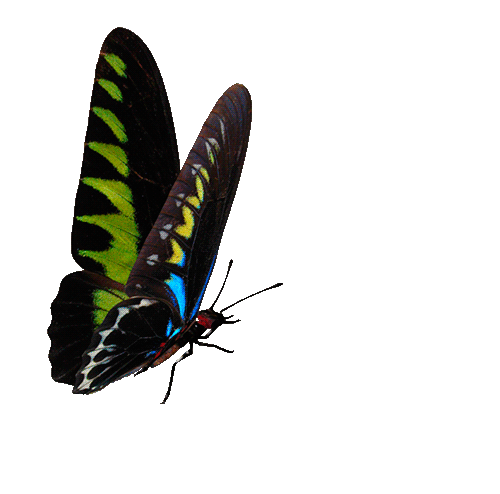 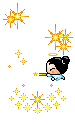 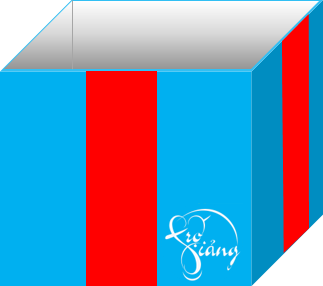 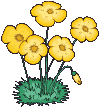 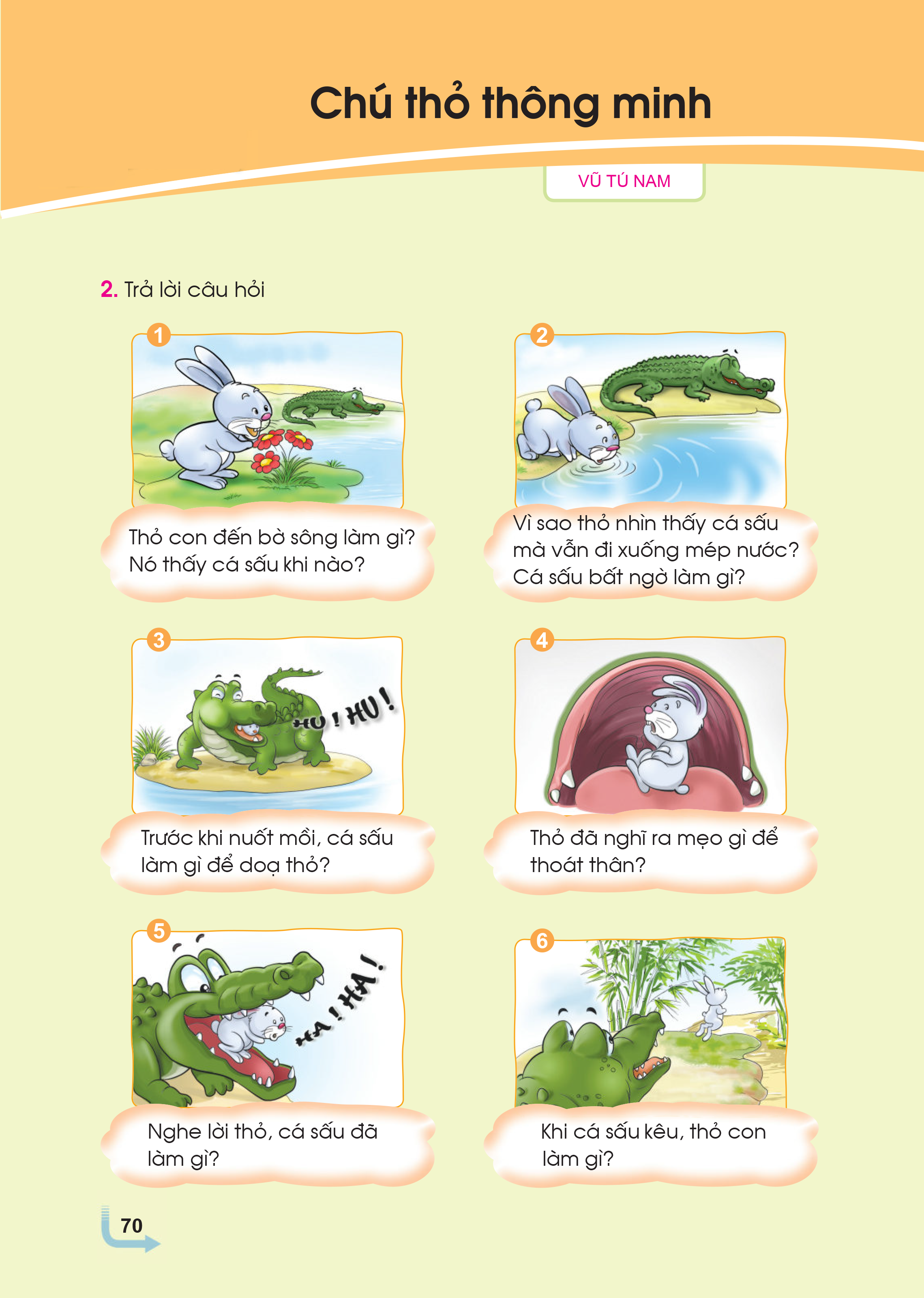 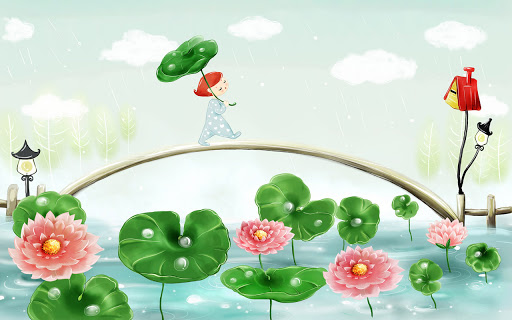 Trước khi nuốt mồi, cá sấu tru mõm kêu: Hu! Hu! Để dọa con mồi
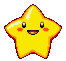 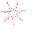 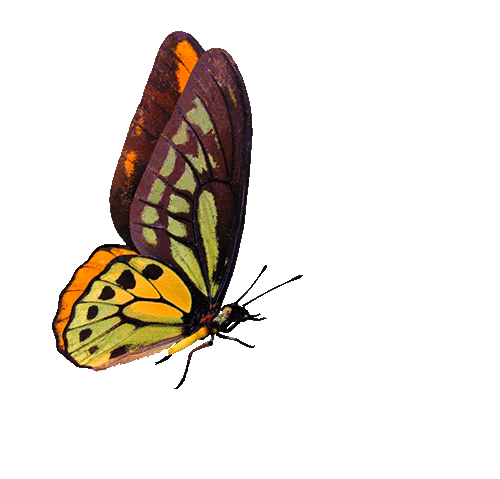 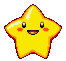 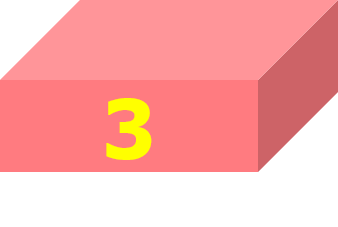 GO HOME
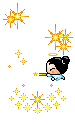 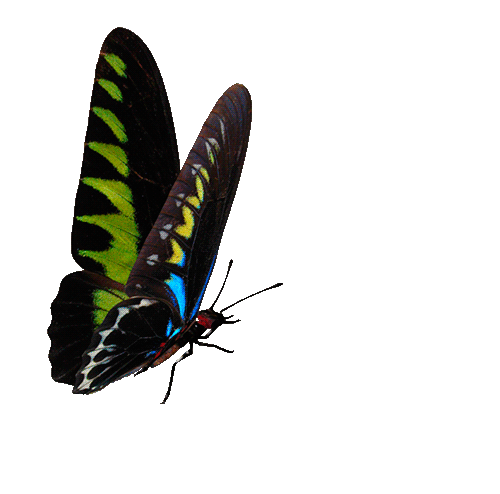 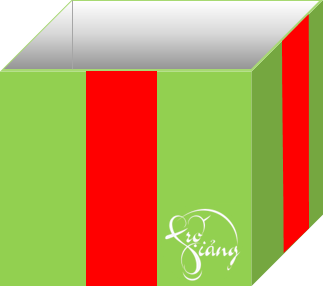 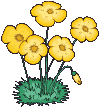 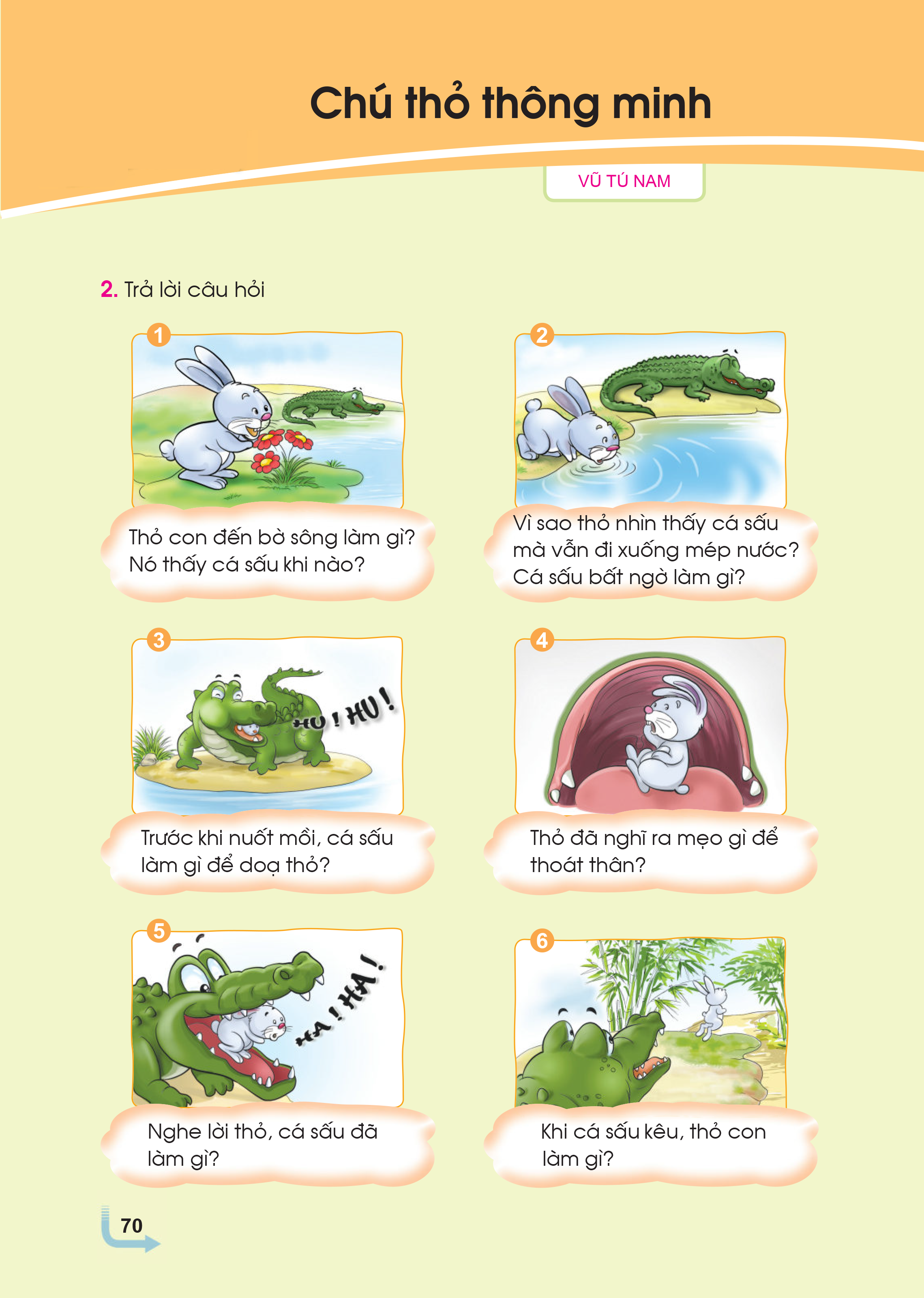 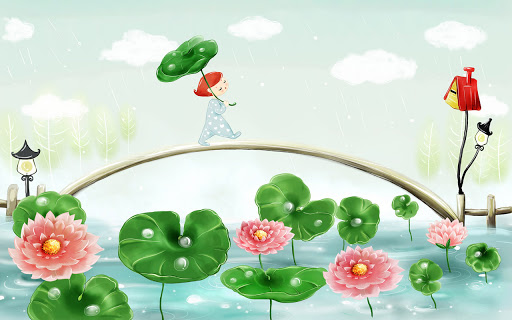 Thỏ bảo cá sấu: “ Anh kêu: Ha! Ha! Thì may ra mới dọa được tôi.”
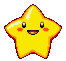 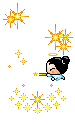 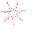 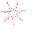 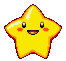 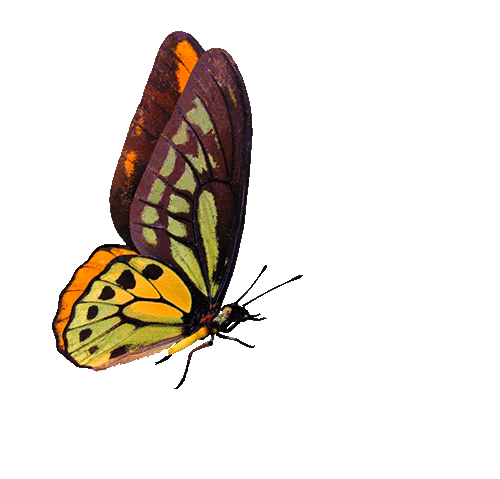 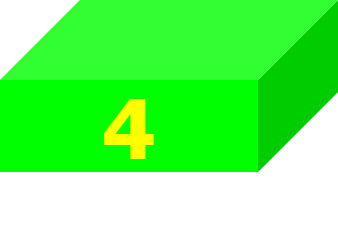 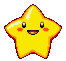 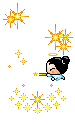 GO HOME
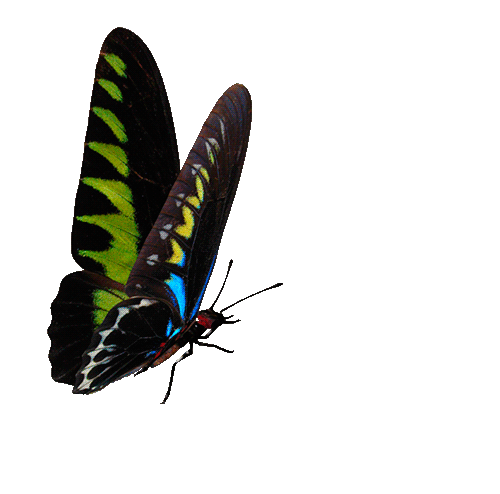 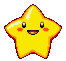 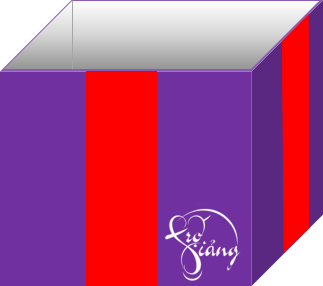 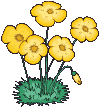 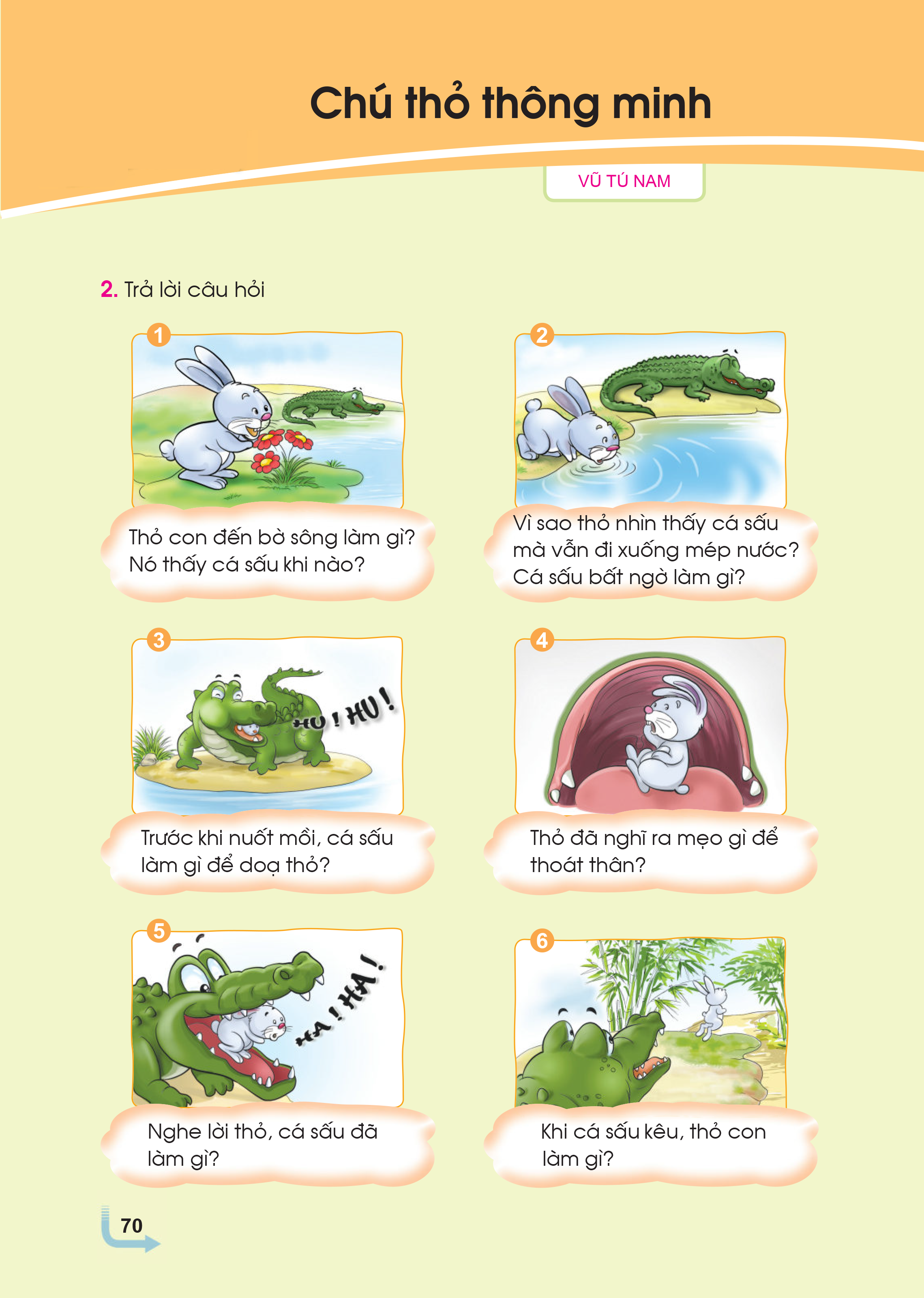 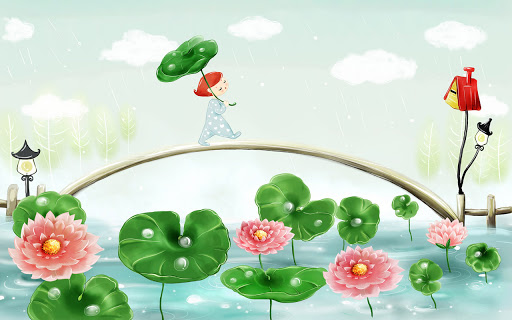 Cá sấu ngu ngốc lập tức há to miệng kêu lớn: Ha! Ha!
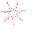 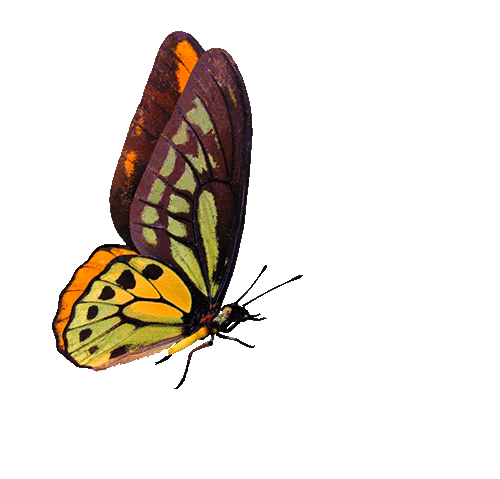 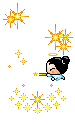 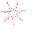 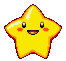 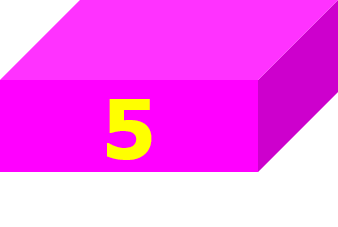 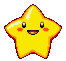 GO HOME
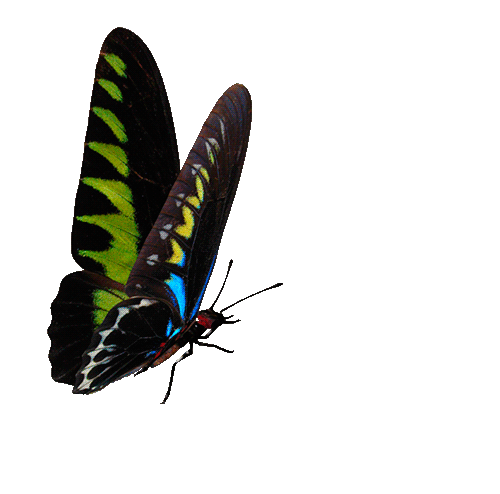 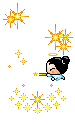 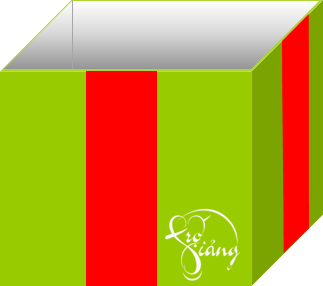 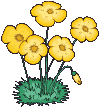 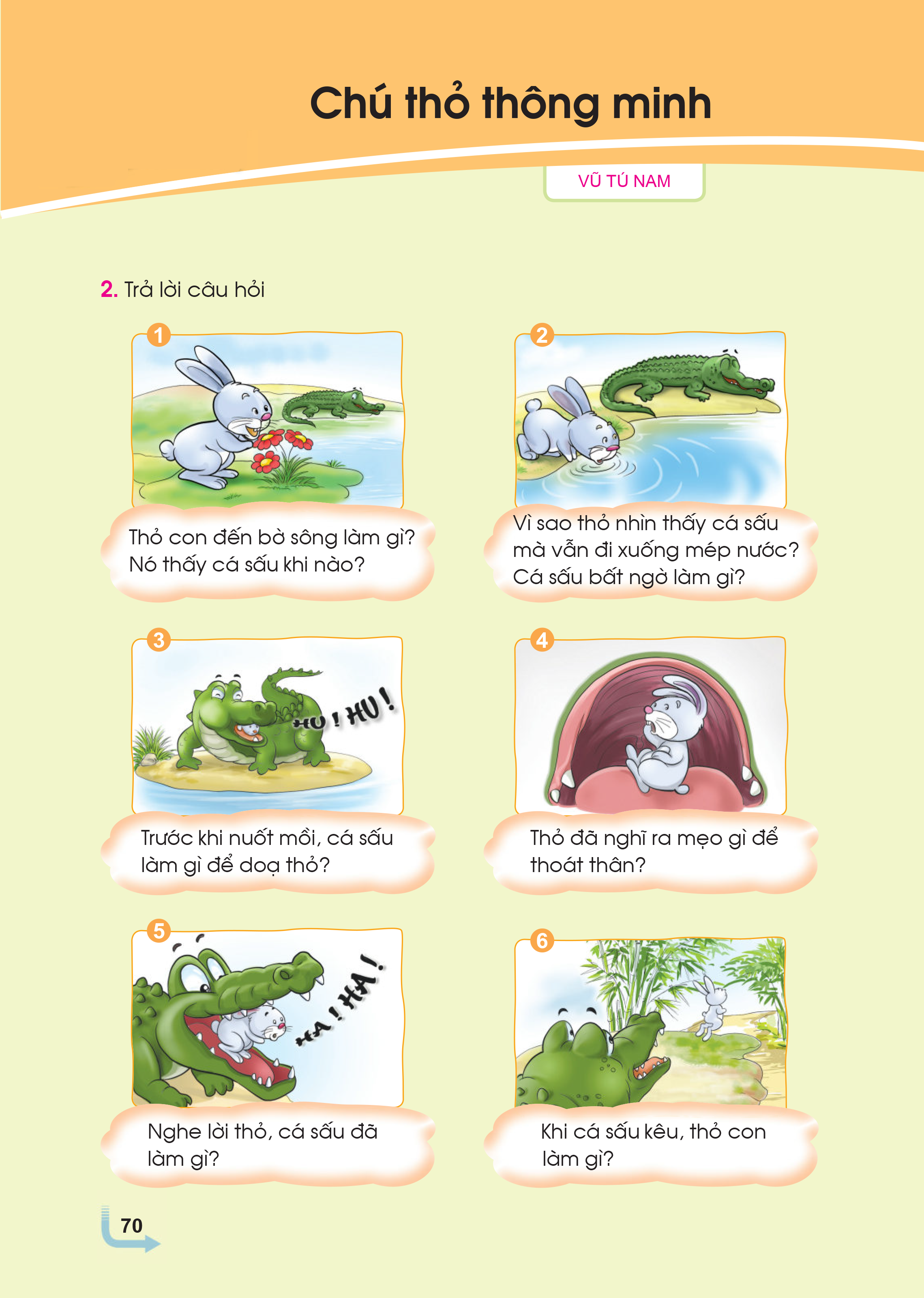 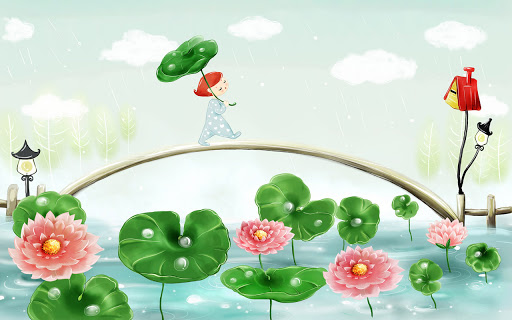 Thỏ lập tức nhảy phốc ra khỏi mồm cá sấu, chạy biến vào rừng.
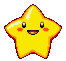 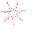 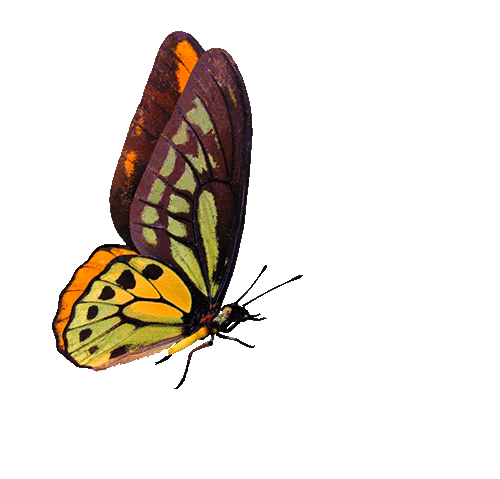 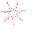 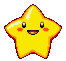 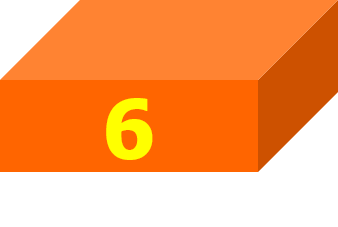 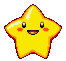 GO HOME
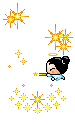 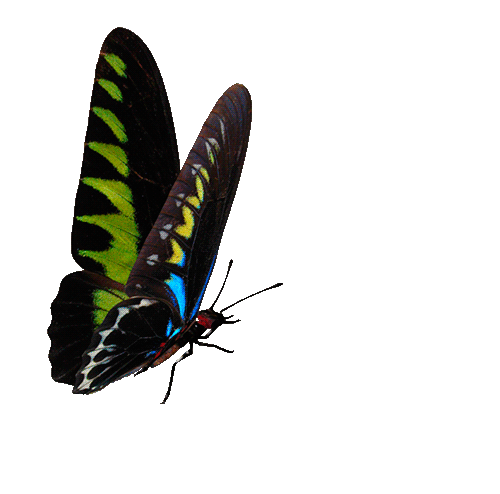 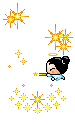 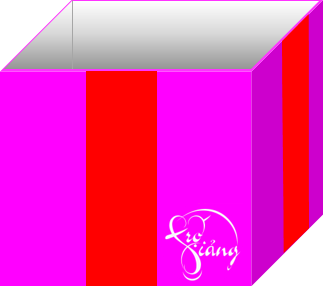 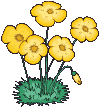 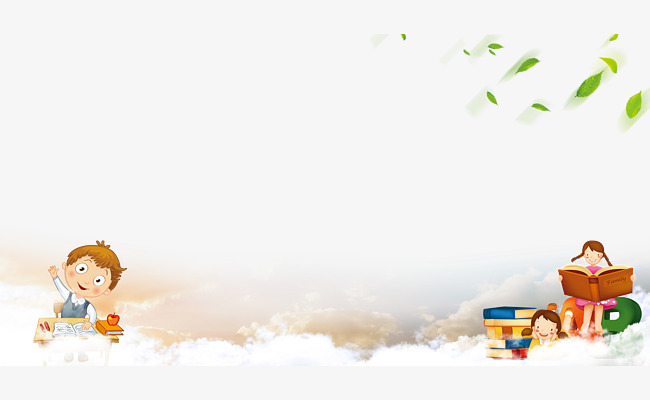 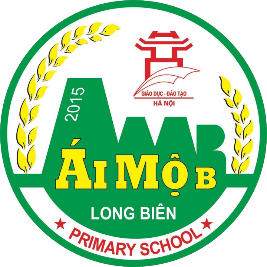 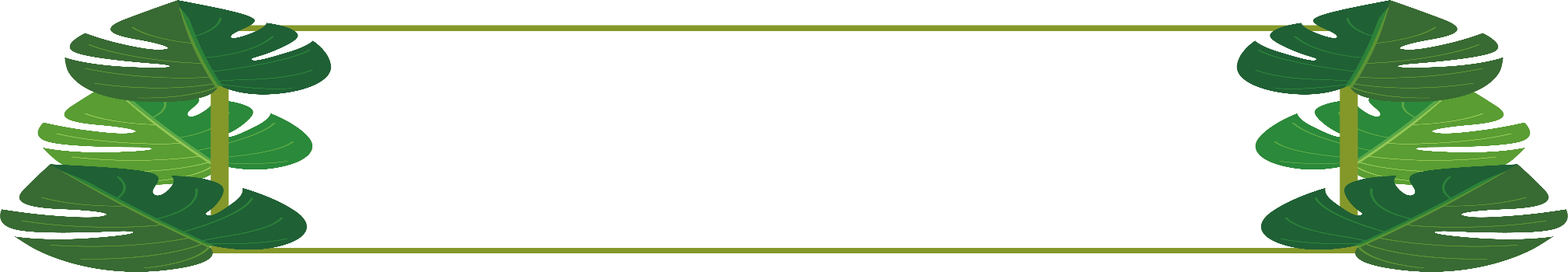 Kể chuyện theo tranh
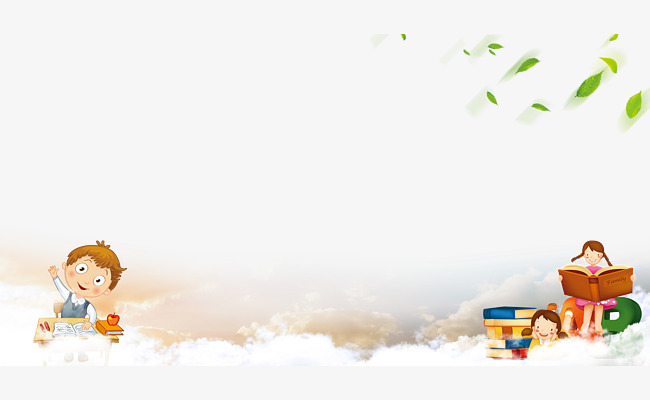 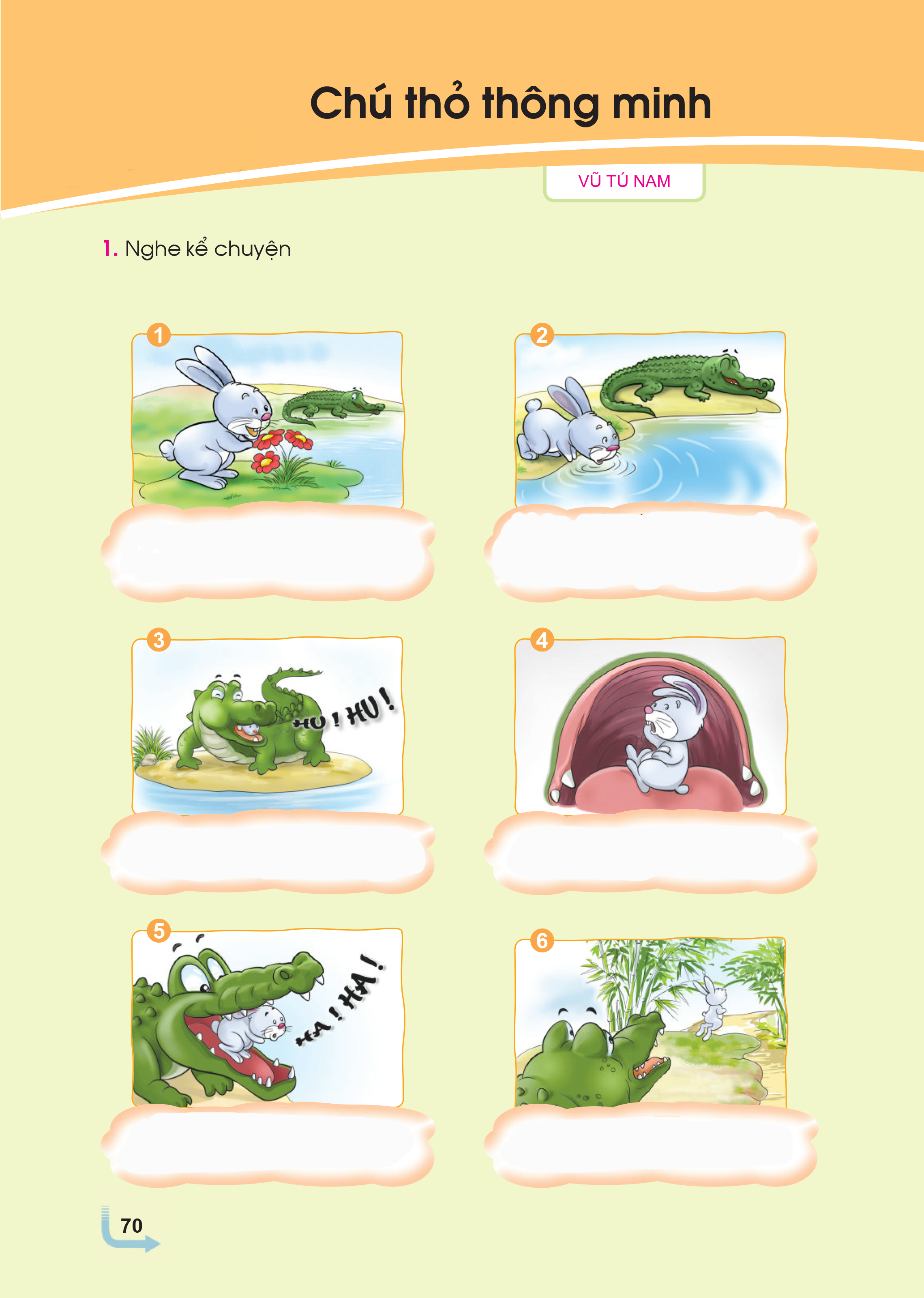 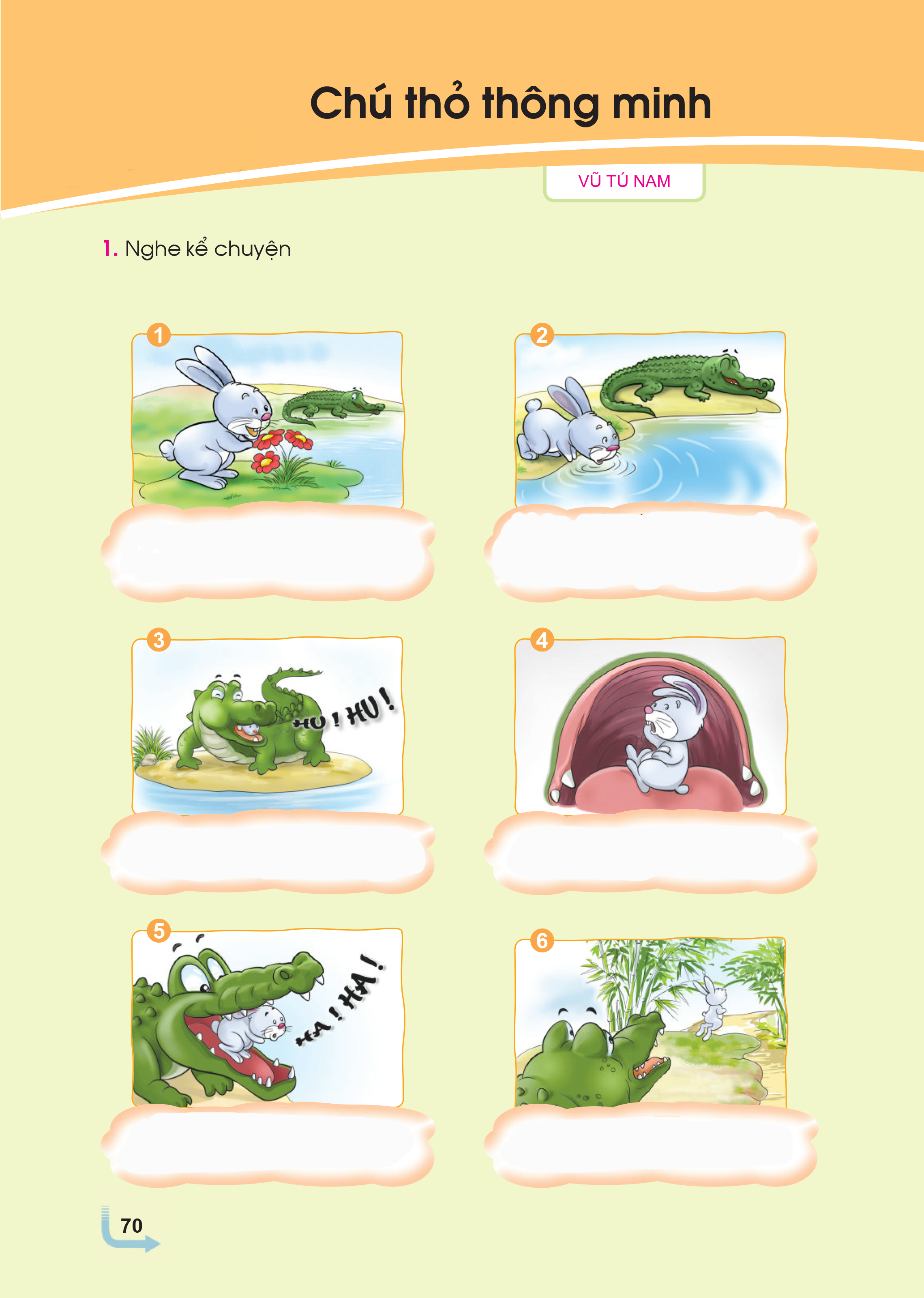 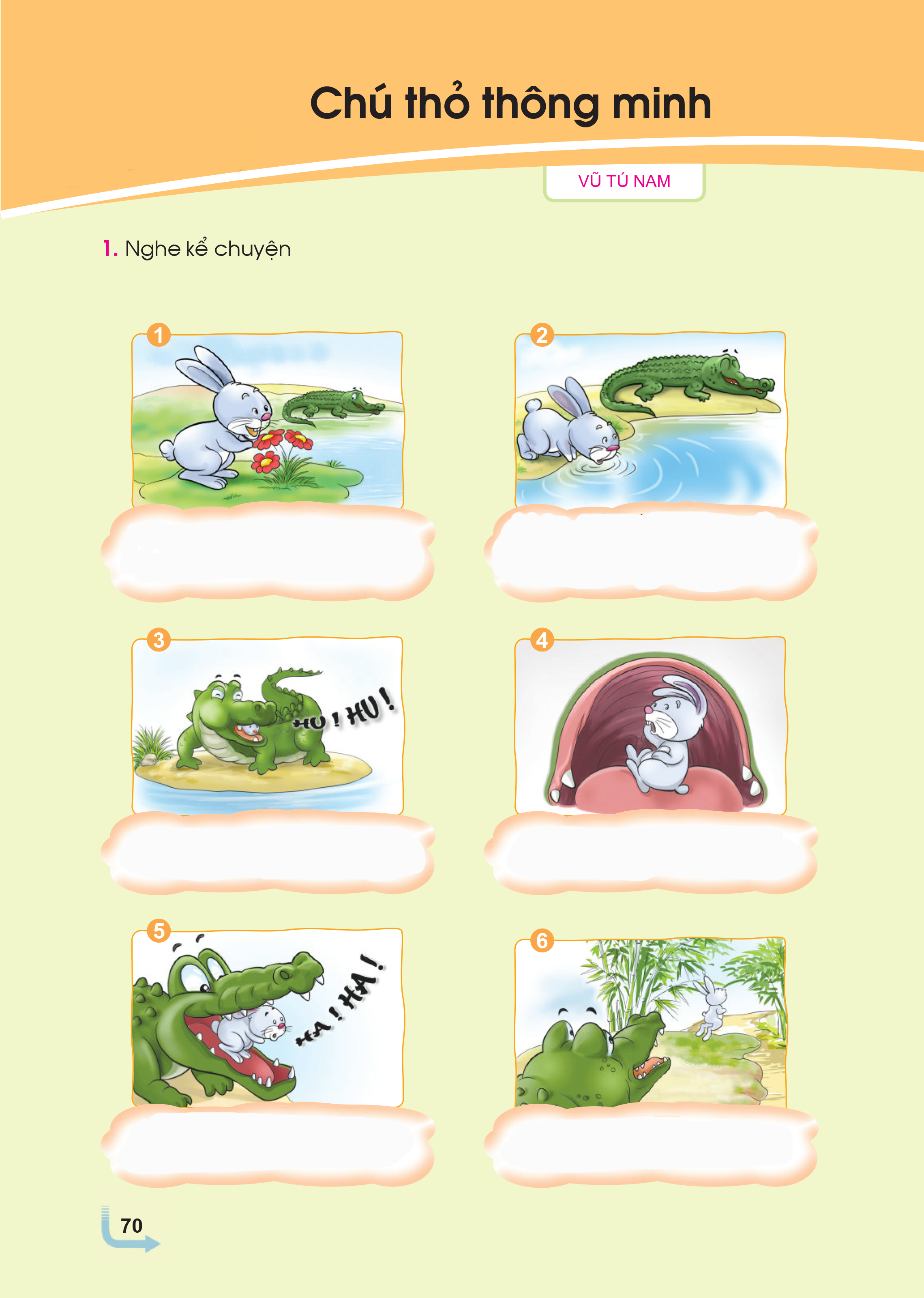 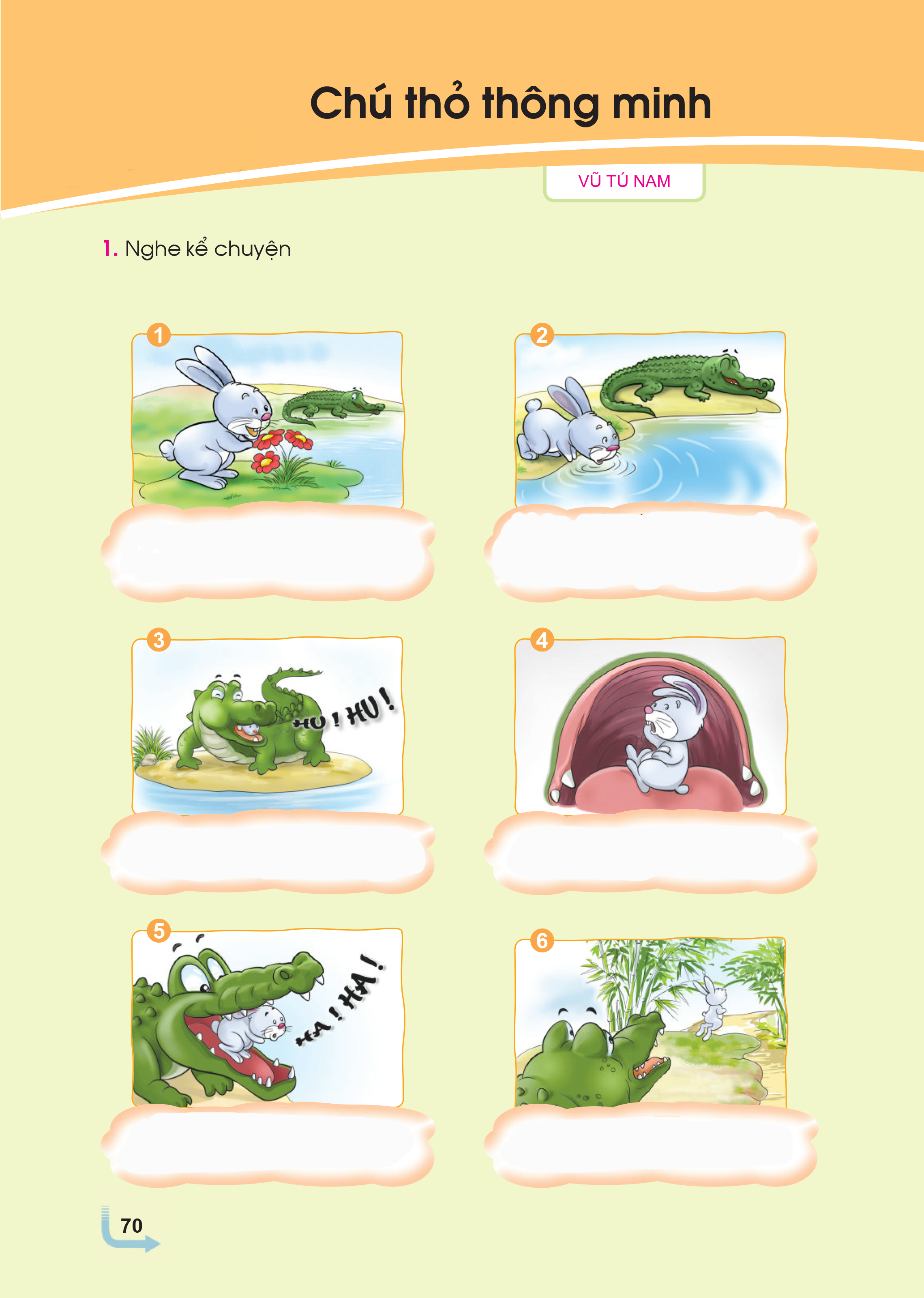 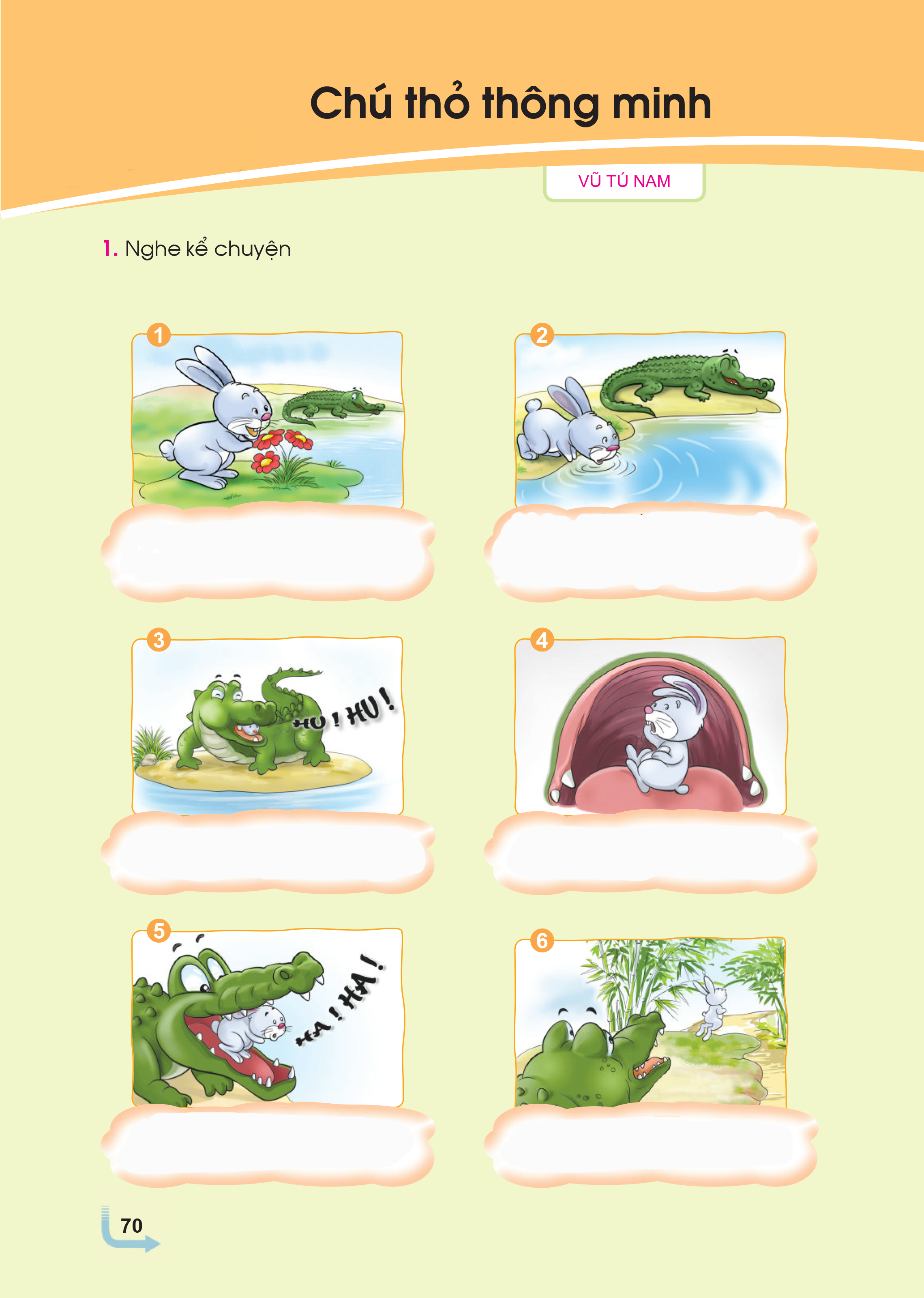 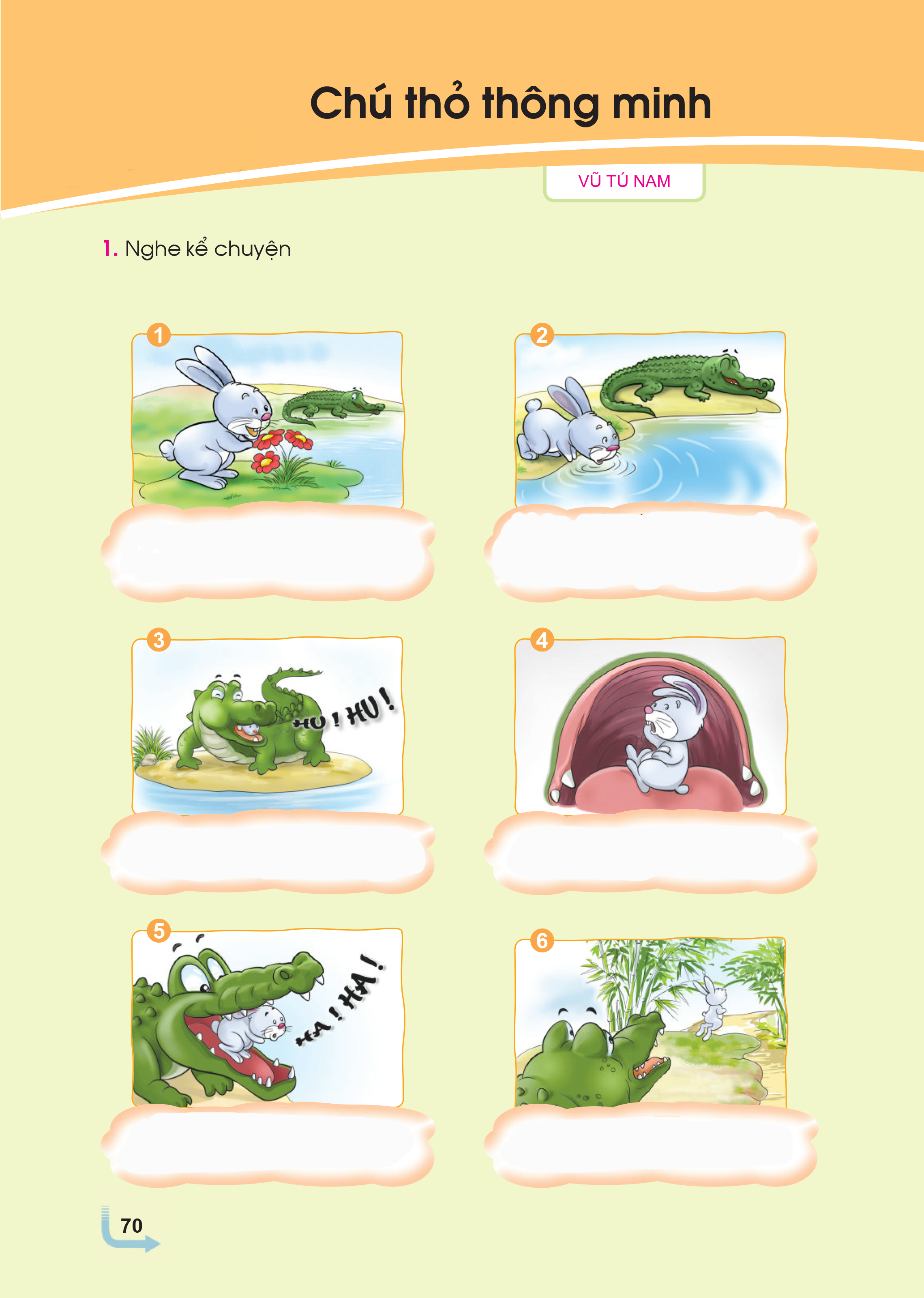 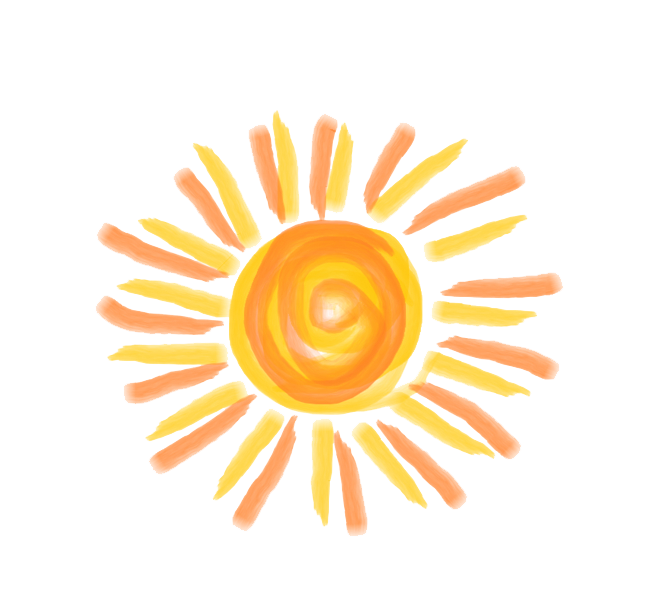 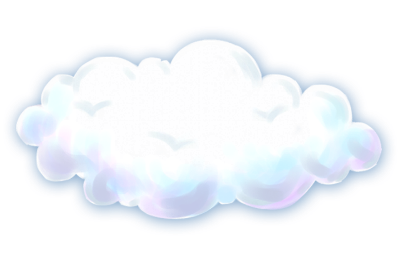 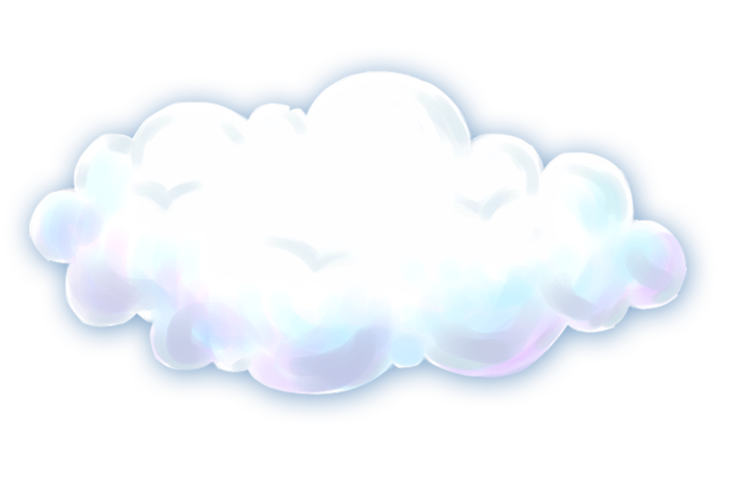 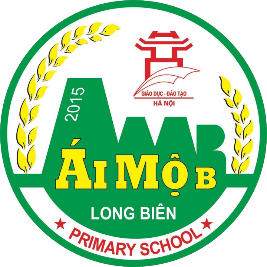 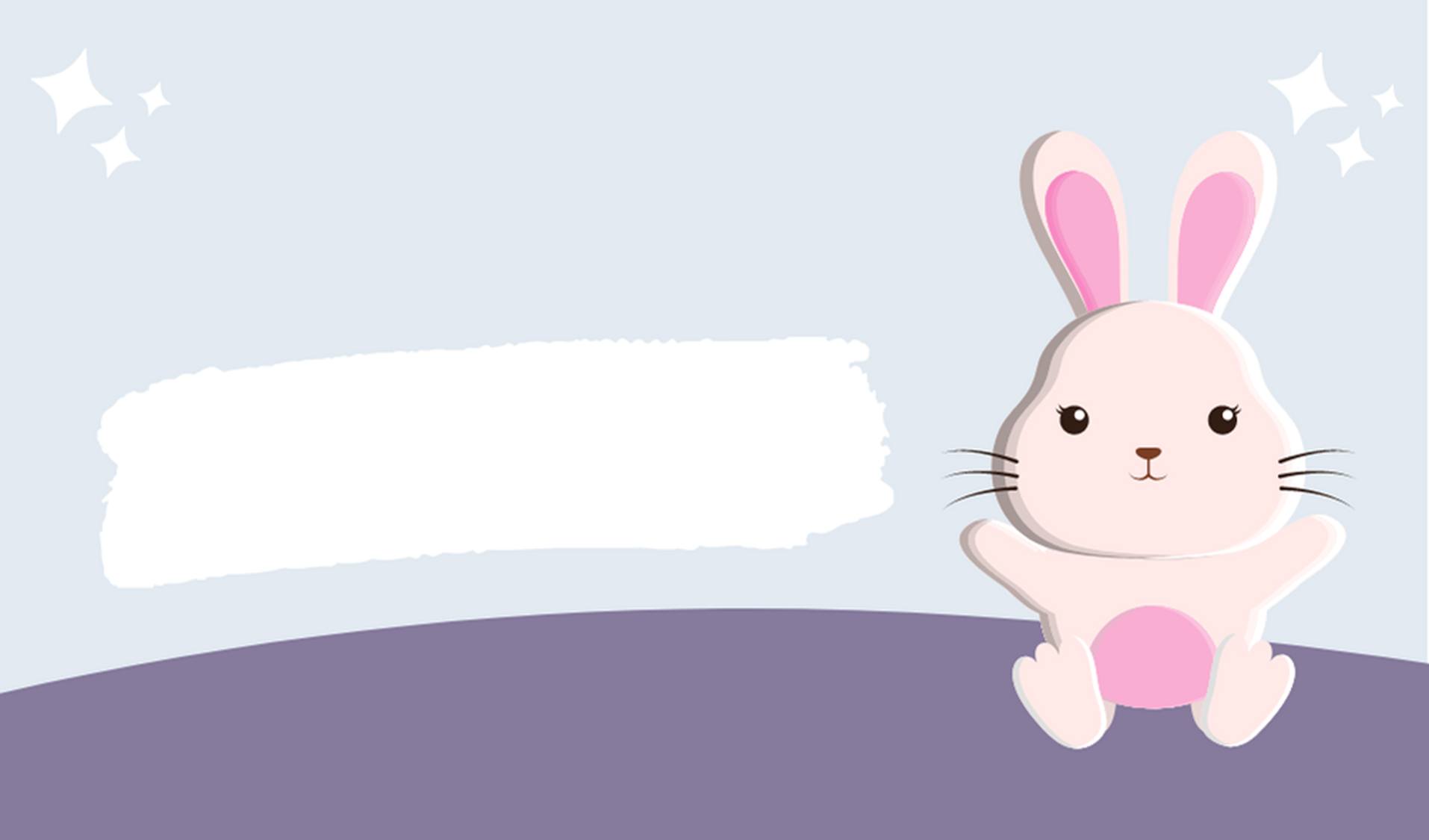 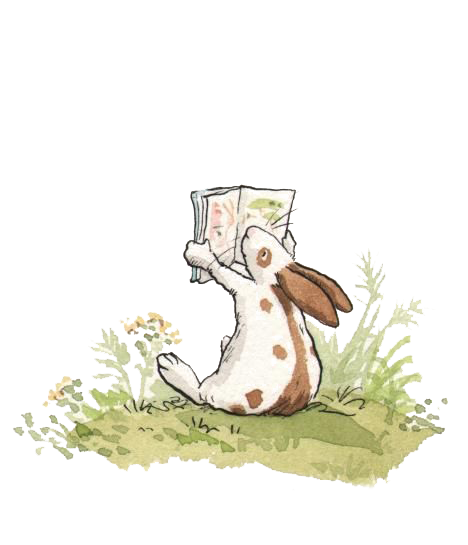 Nghe kể lại câu chuyện
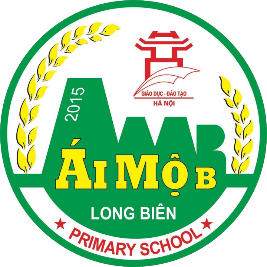 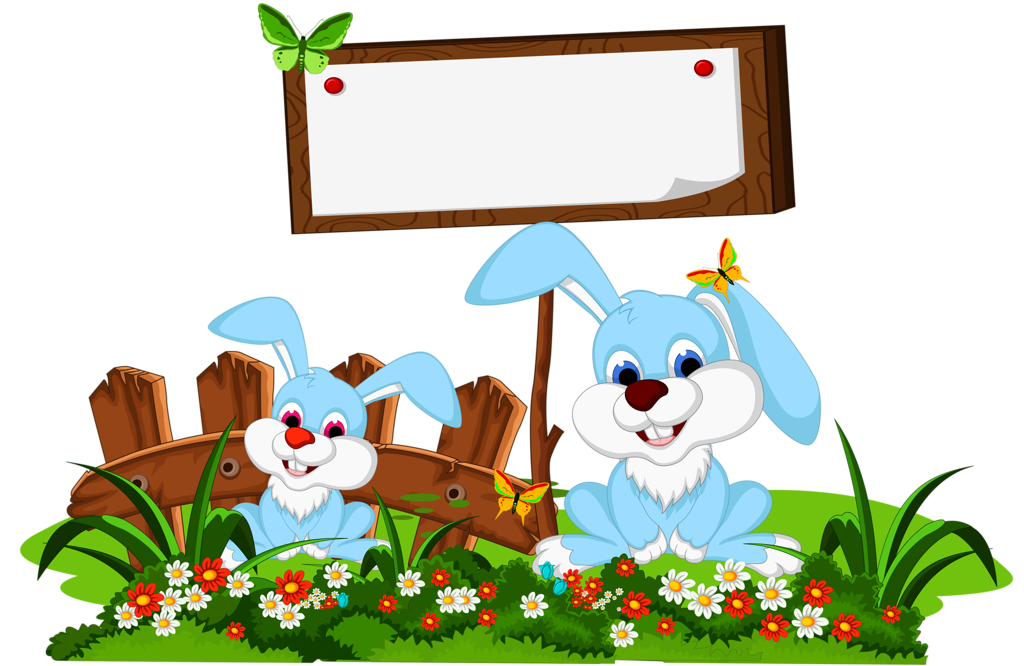 Câu chuyện giúp em 
hiểu ra điều gì?
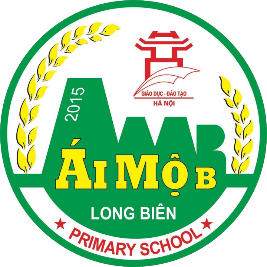 TRƯỜNG TIỂU HỌC ÁI MỘ B